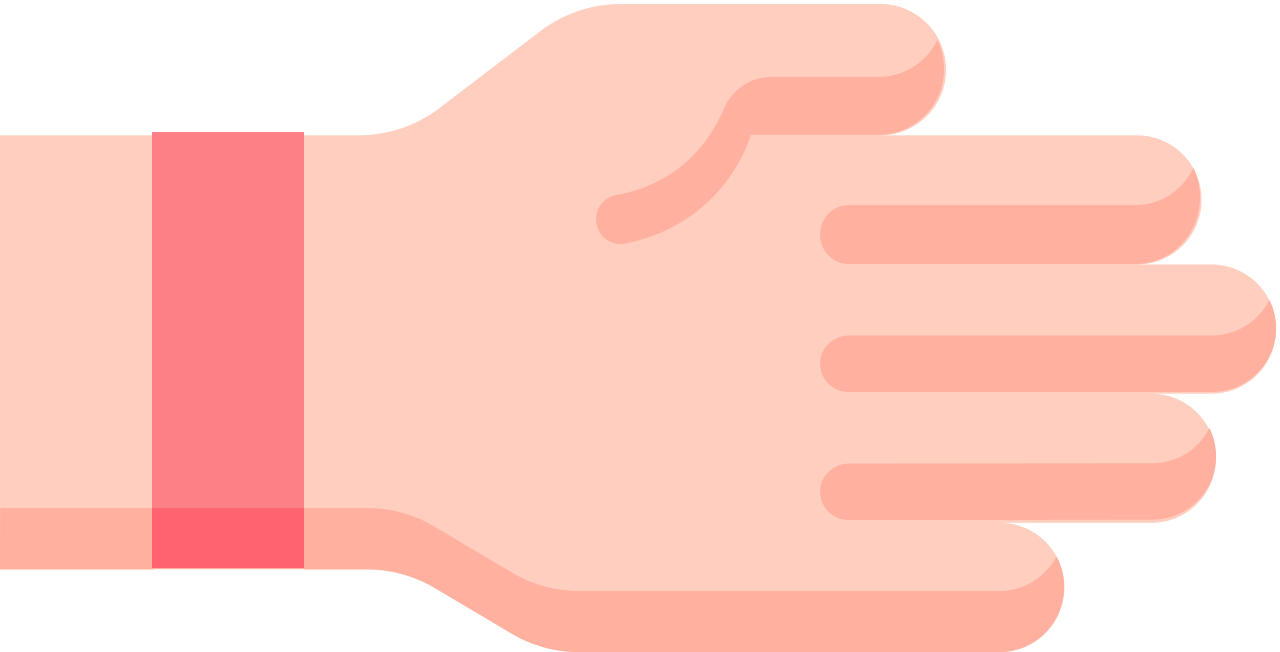 WELCOME !!!
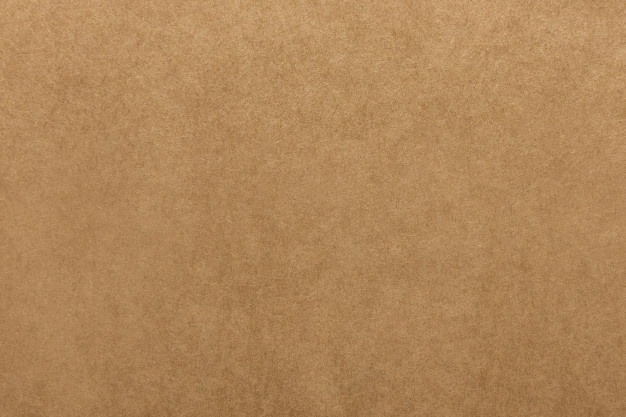 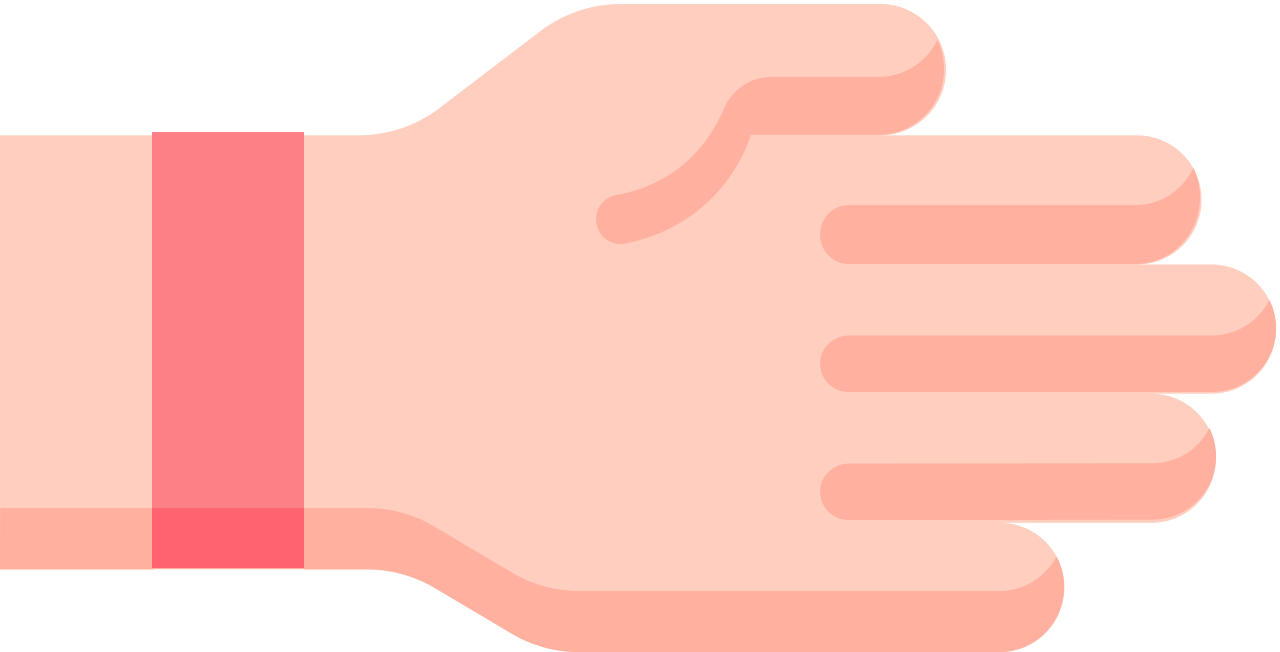 BÀI 4: TÔN TRỌNG 
SỰ THẬT (TIẾT 2)
TIẾN TRÌNH BÀI HỌC
Đặt vấn đề
Nội dung bài học
Luyện tập
Khi bạn thân của mình không học bài, không làm bài tập ở nhà?
Khi chứng kiến kẻ gian lấy trộm đồ của người khác?
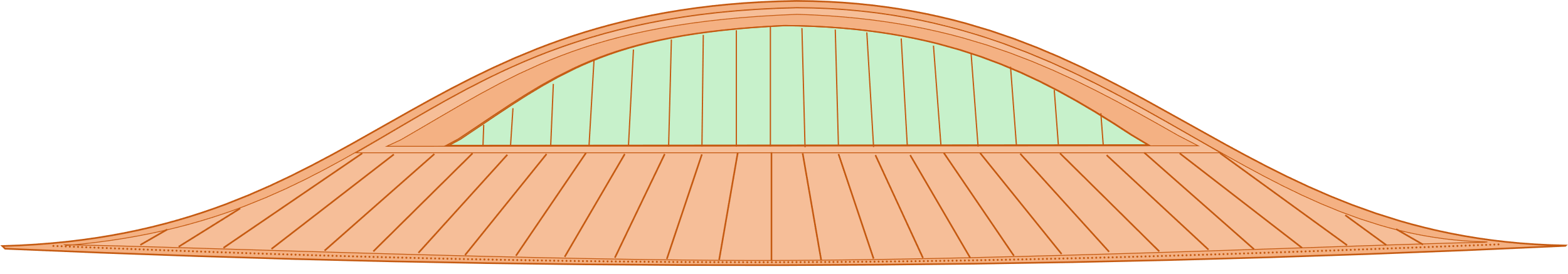 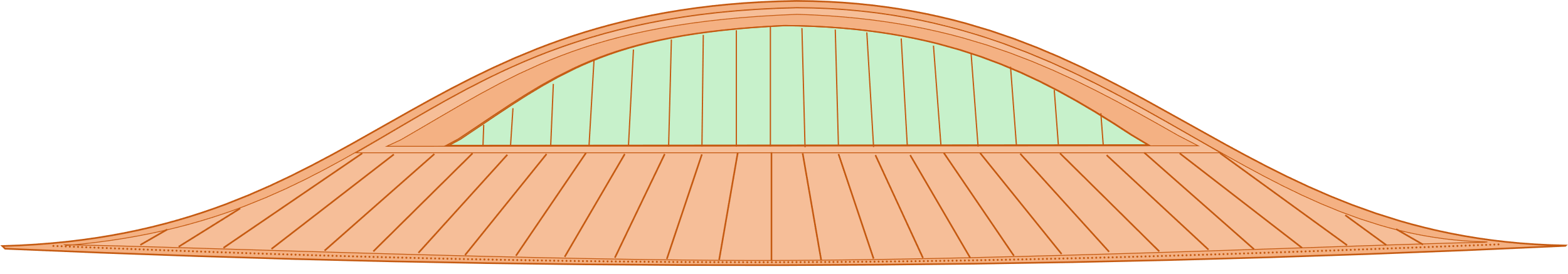 2. Vì sao phải tôn trọng sự thật?
- Tôn trọng sự thật giúp chúng ta hiểu rõ về sự việc, hiện tượng, từ đó có cái nhìn đúng để giải quyết tốt mọi công việc.
- Người tôn trọng sự thật là người thẳng thắn, trung thực, được mọi người tin tưởng, kính trọng.
NỘI DUNG ÔN TẬP
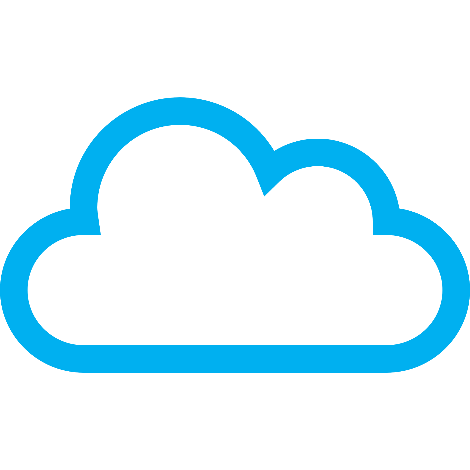 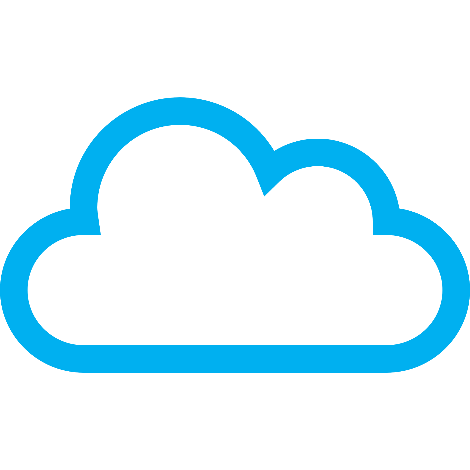 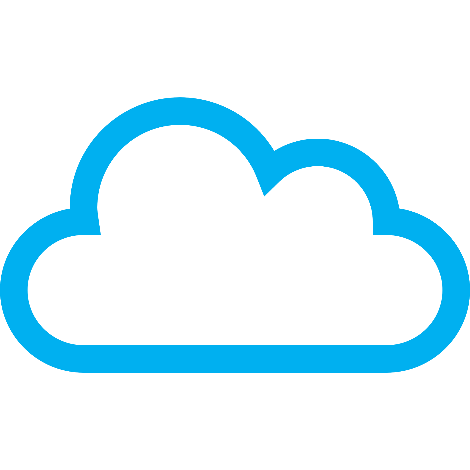 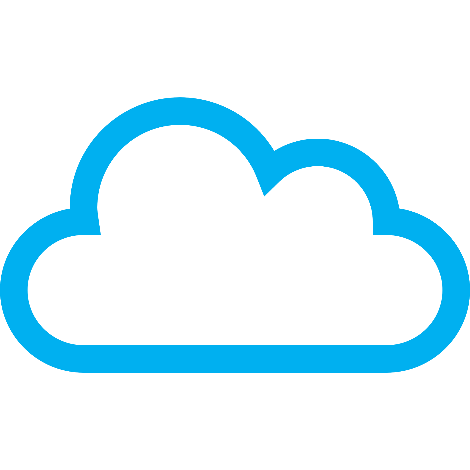 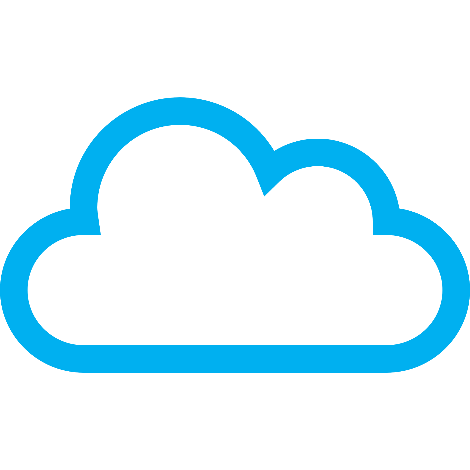 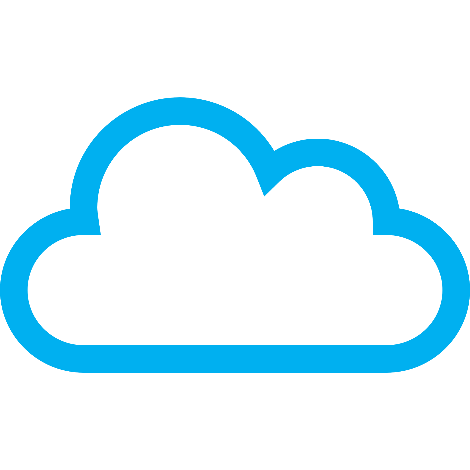 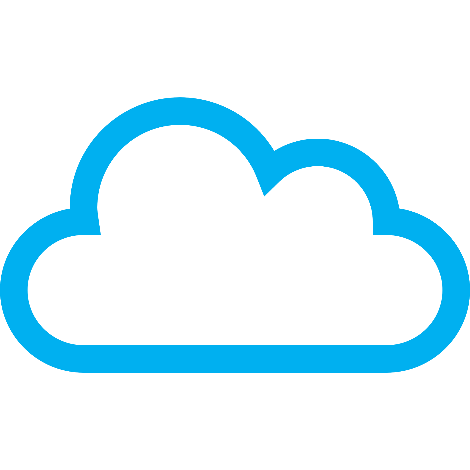 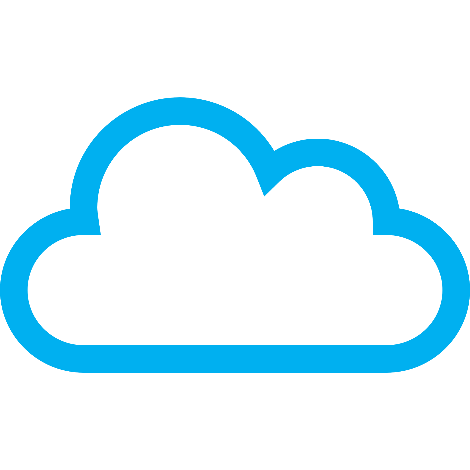 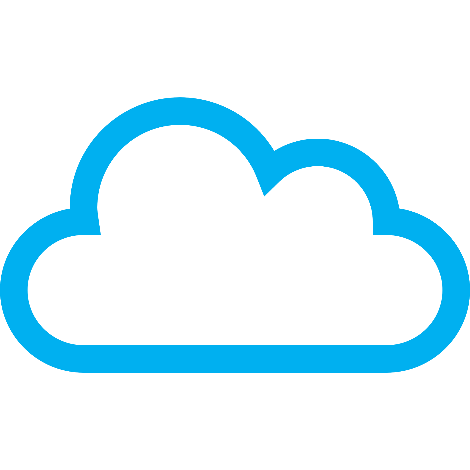 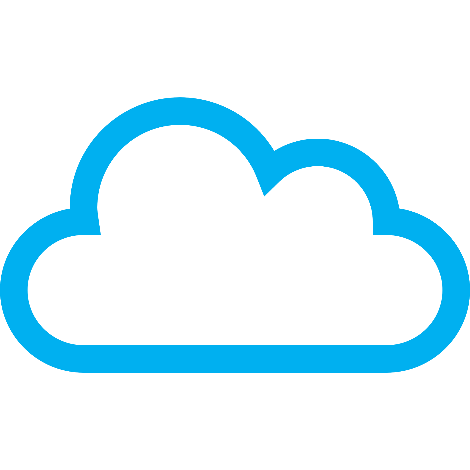 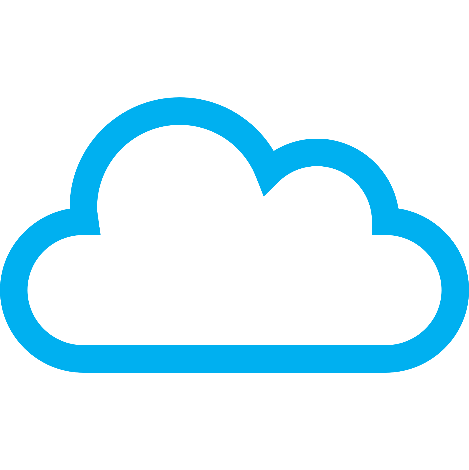 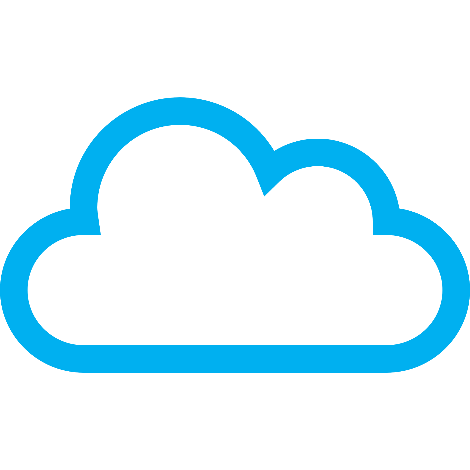 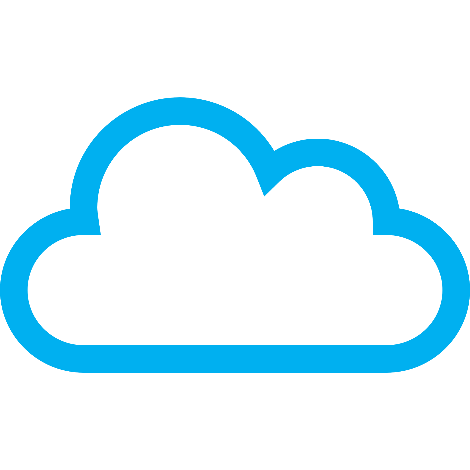 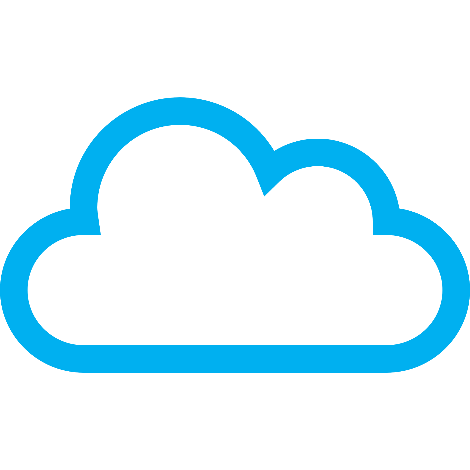 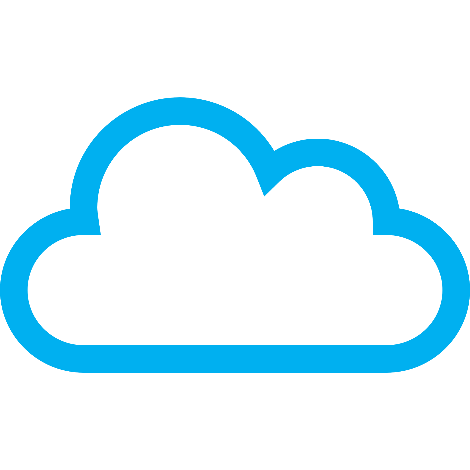 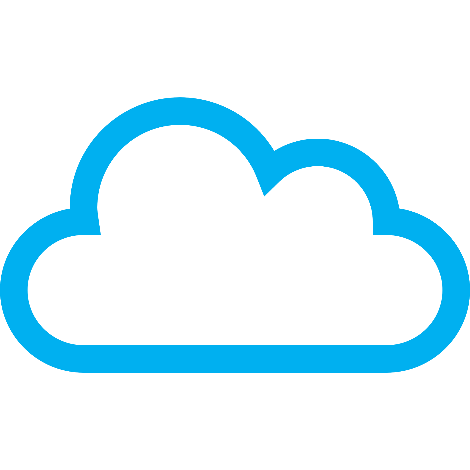 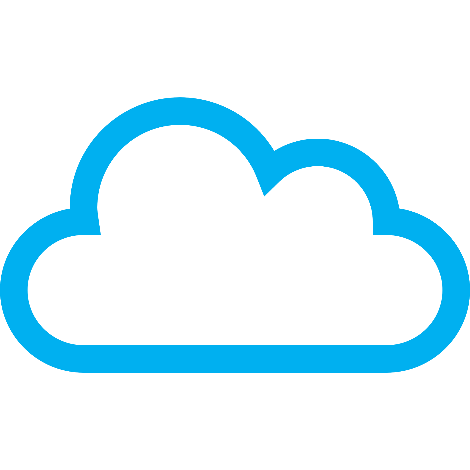 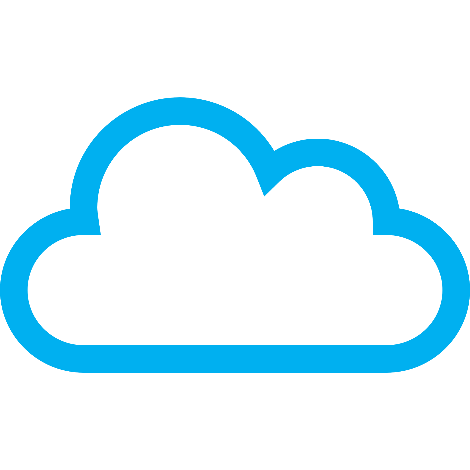 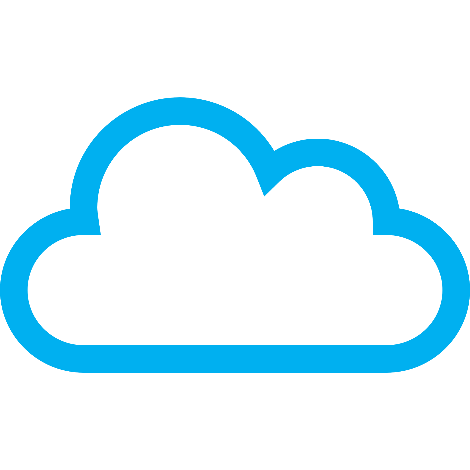 Bài 1: Tự hào về truyền thống gia đình, dòng họ
- Khái niệm: Truyền thống gia đình dòng họ là những giá trị tốt đẹp mà gia đình, dòng họ đã tạo ra, được lưu truyền, phát huy từ thế hệ này sang thế hệ khác.
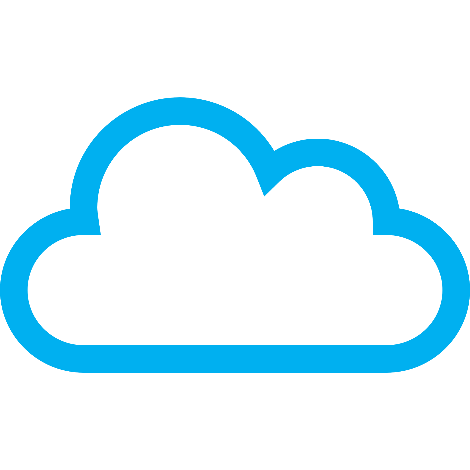 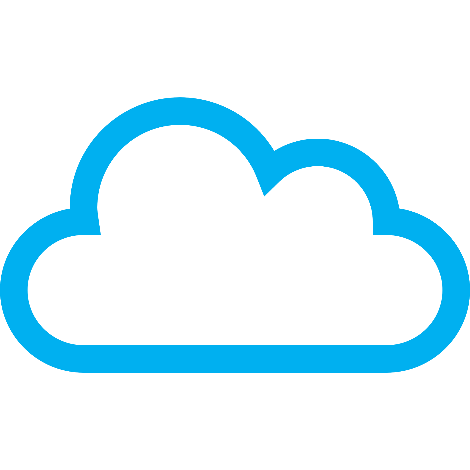 - Một số truyền thống điển hình của gia đình, dòng họ: hiếu học, cần cù lao động, giữ gìn truyền thống,….
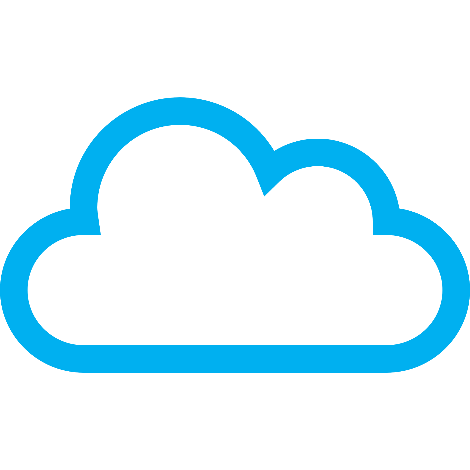 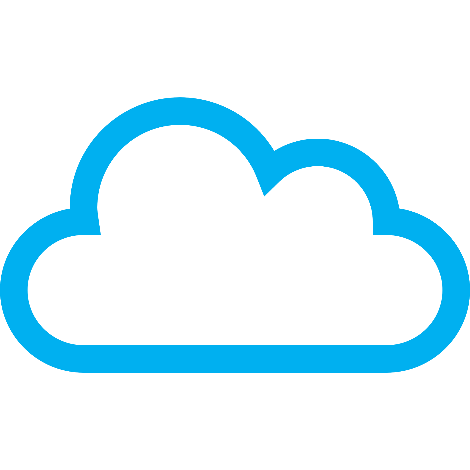 - Ý nghĩa: Truyền thống gia đình, dòng họ giúp chúng ta có thêm kinh nghiệm và sức mạnh trong cuộc sống; góp phần làm phong phú thêm truyền thống và bản sắc dân tộc, nhất là trong thời đại ngày nay.
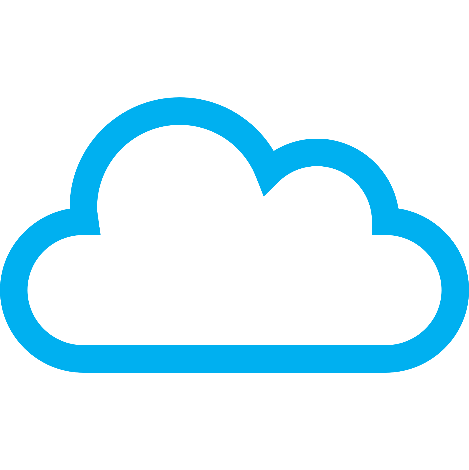 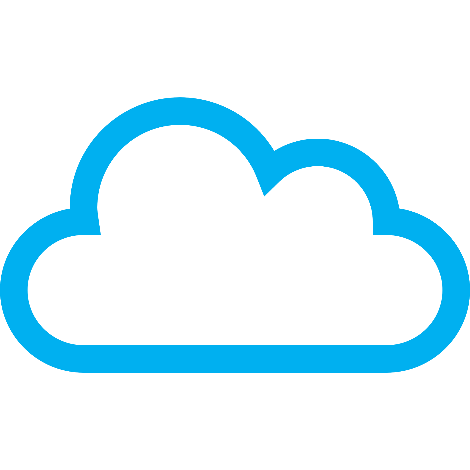 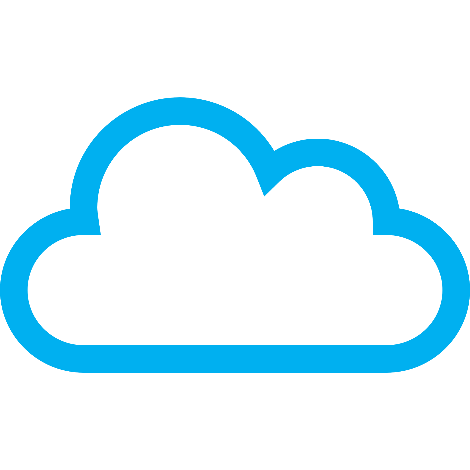 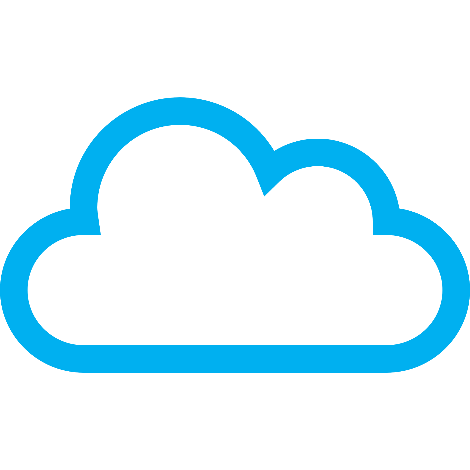 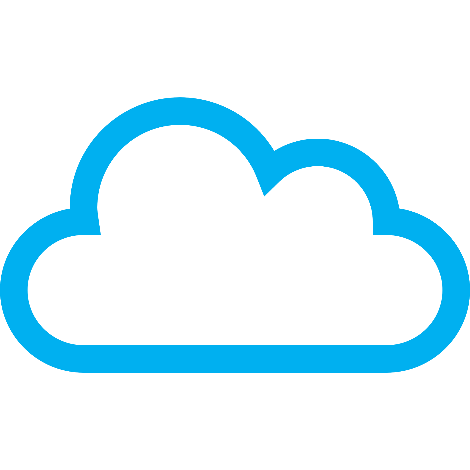 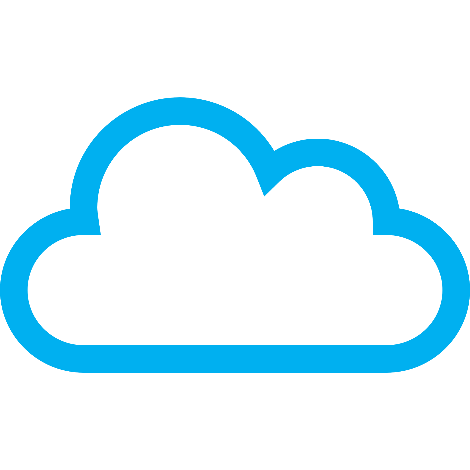 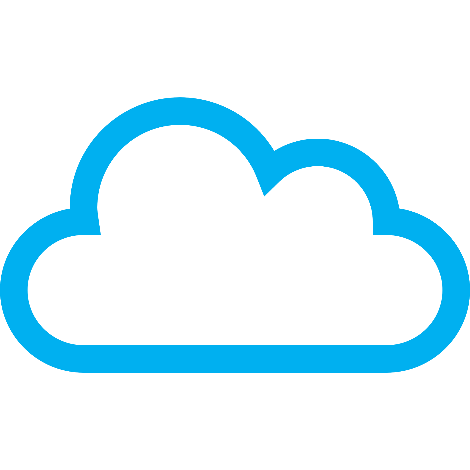 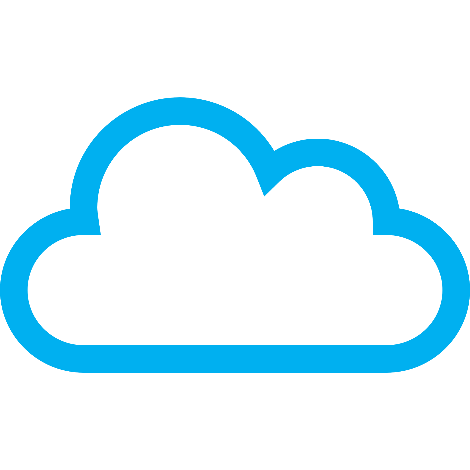 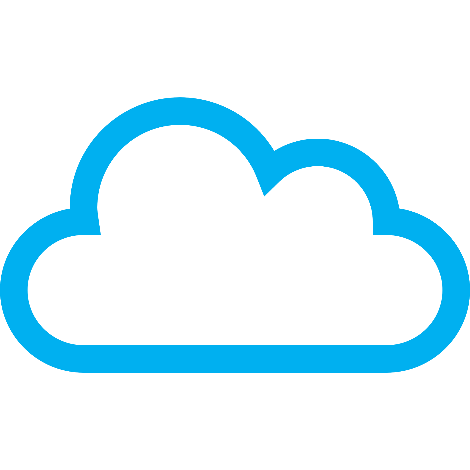 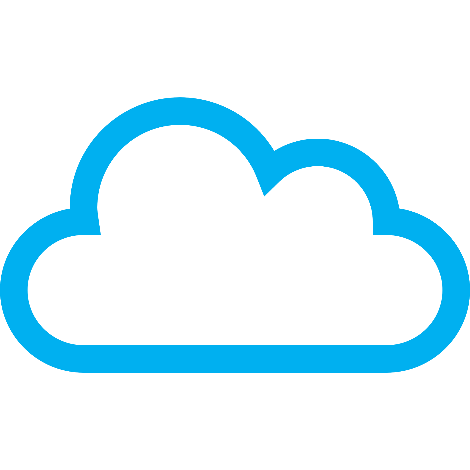 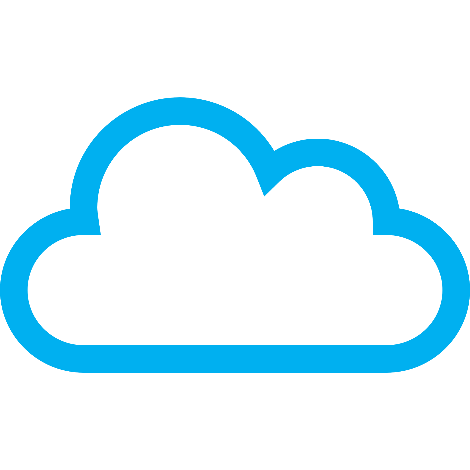 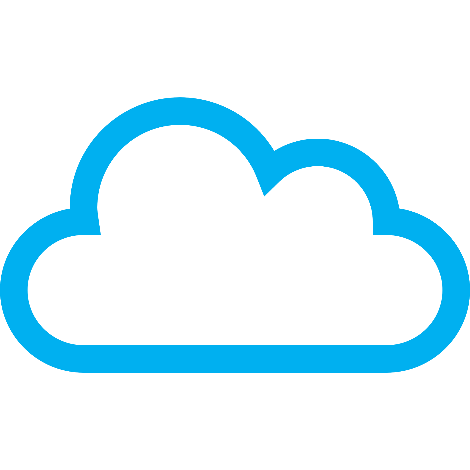 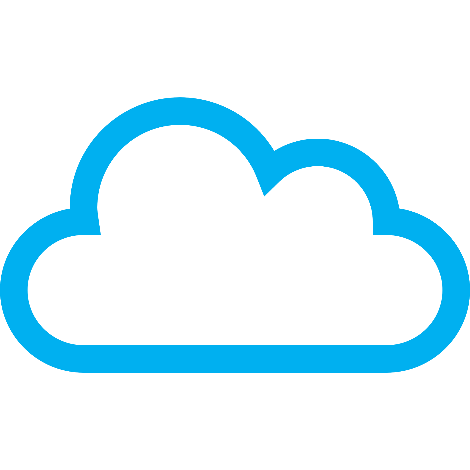 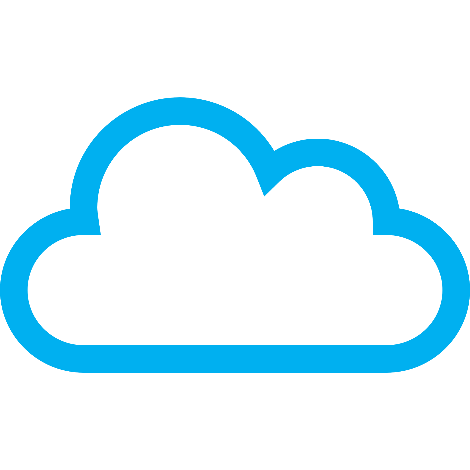 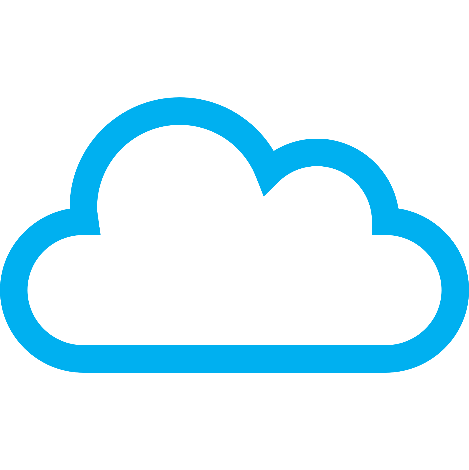 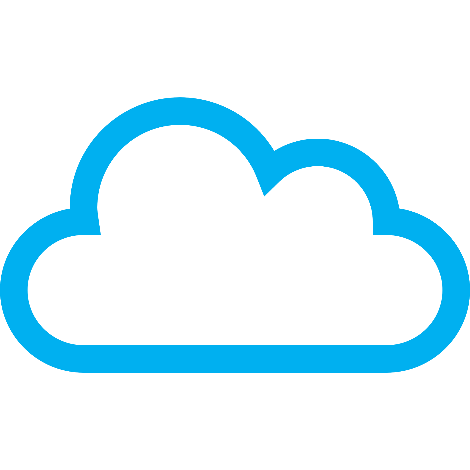 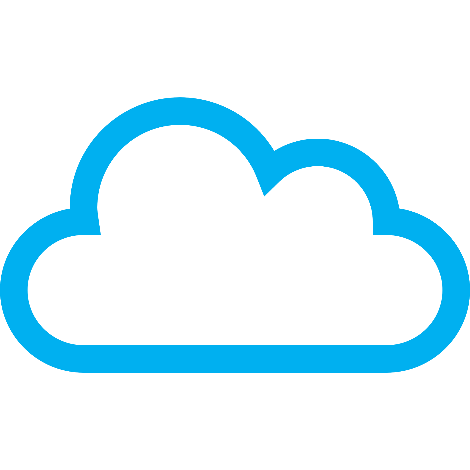 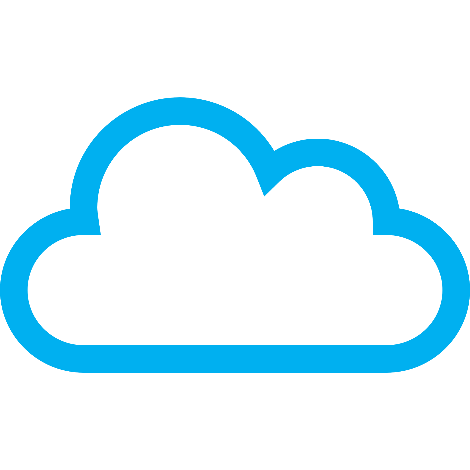 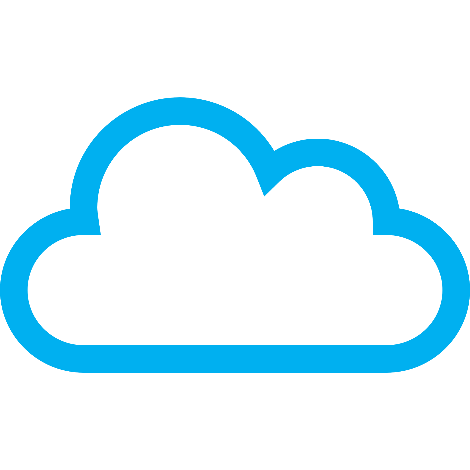 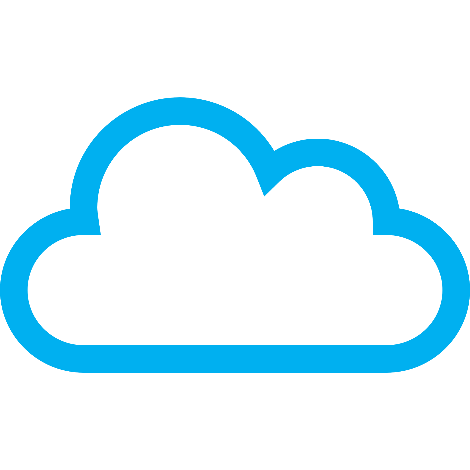 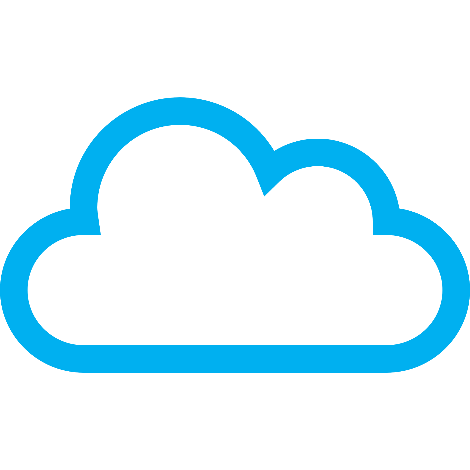 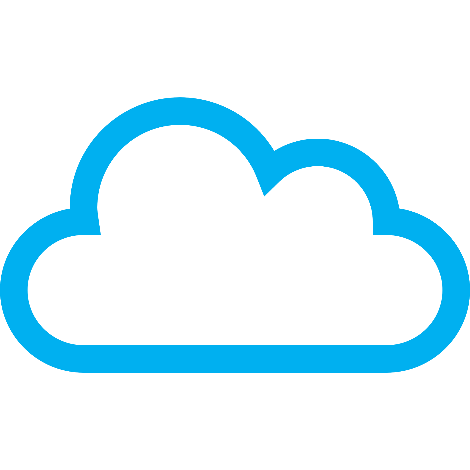 Bài 2: Yêu thương con người
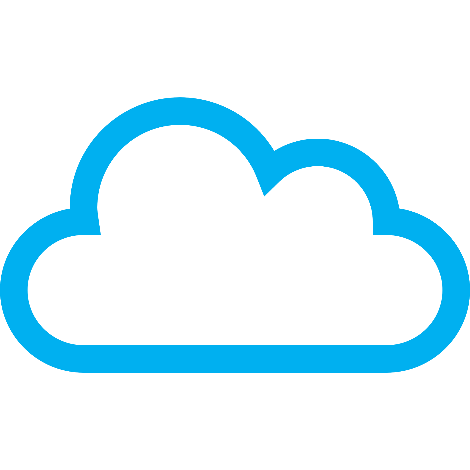 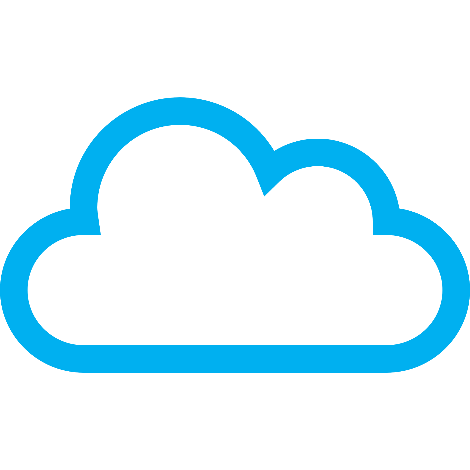 Biểu hiện của yêu thương con người: 
+ Là sẵn sàng giúp đỡ, cảm thông và chia sẻ với những khó khăn của người khác.
+ Dìu dắt, giúp đỡ người mắc sai lầm để họ tìm ra con đường đúng đắn.
+ Biết hi sinh quyền lợi của bản thân cho người khác.
Giá trị của tình yêu thương con người: 
+ Yêu thương con người là tình cảm quý giá, một giá trị nhân văn và là truyền thống quý báu của dân tộc mà mỗi chúng ta cần phải giữ gìn và phát huy.
+ Tình yêu thương con người giúp mỗi cá nhân biết sống đẹp hơn, sẵn sàng làm những điều tốt đẹp nhất vì người khác.
+ Tình yêu thương con người làm cho xã hội lành mạnh, trong sáng và ngày càng tốt đẹp hơn.
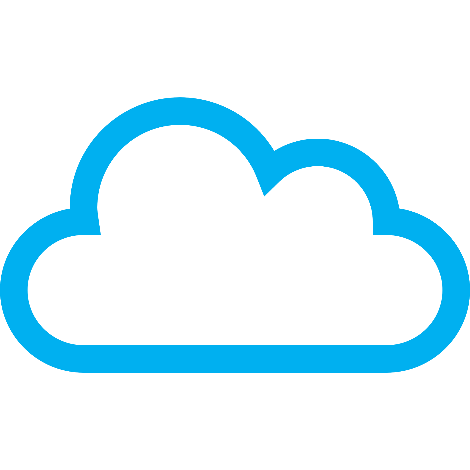 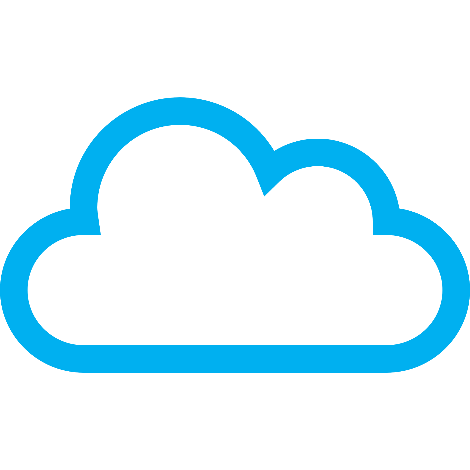 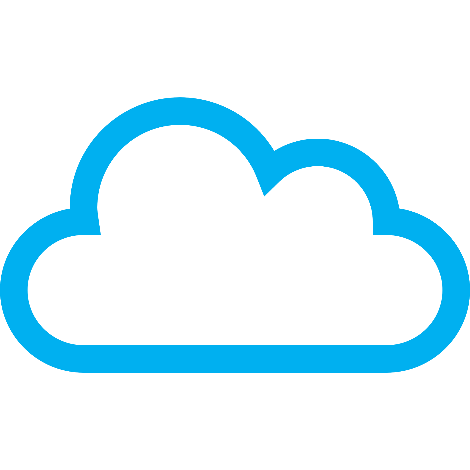 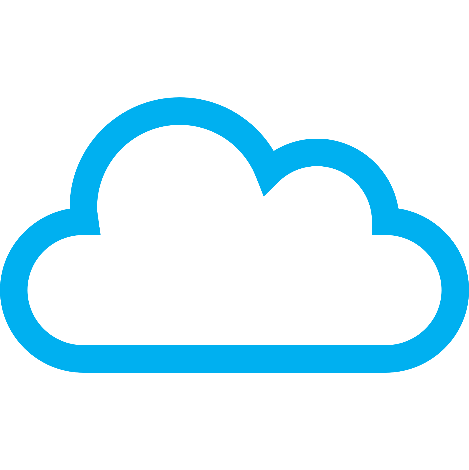 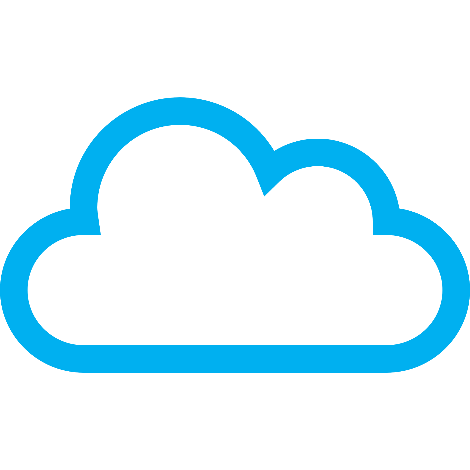 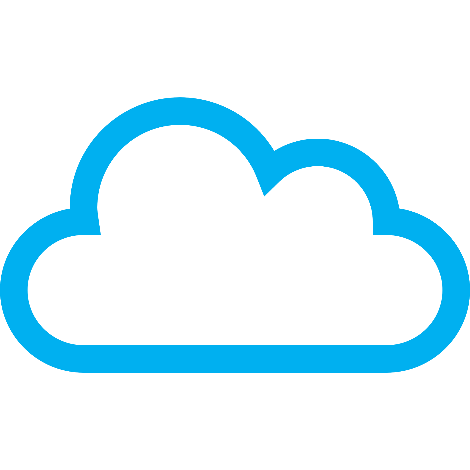 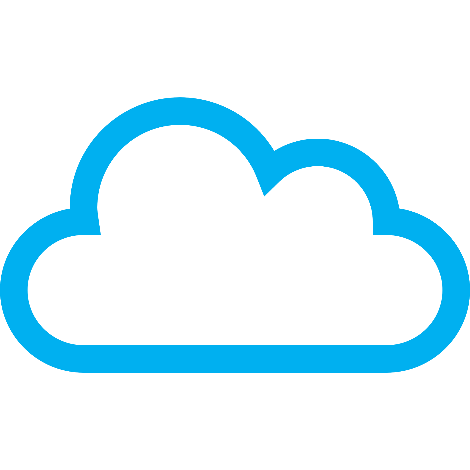 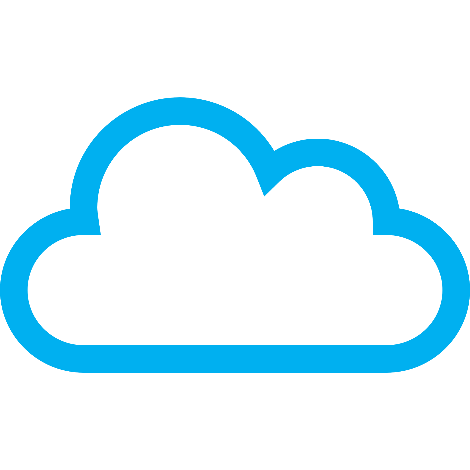 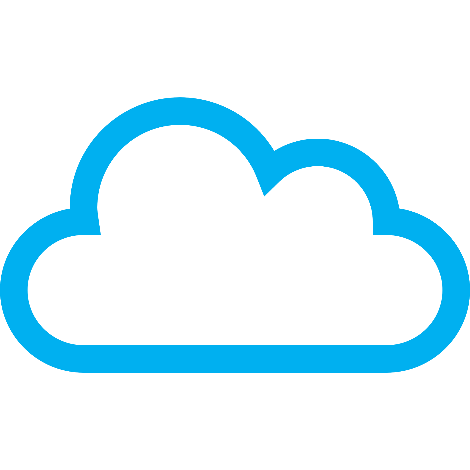 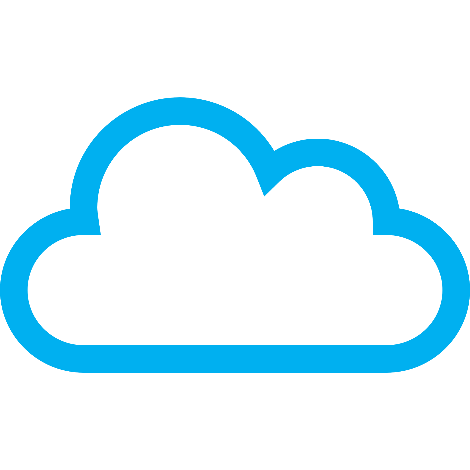 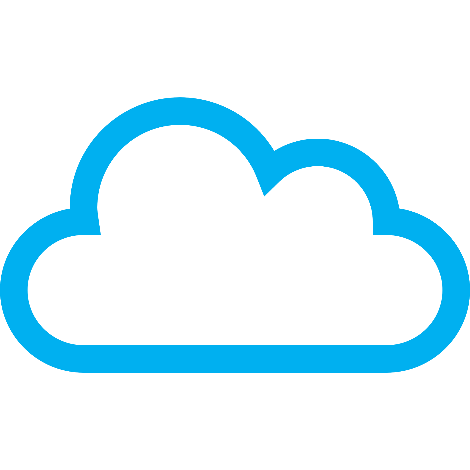 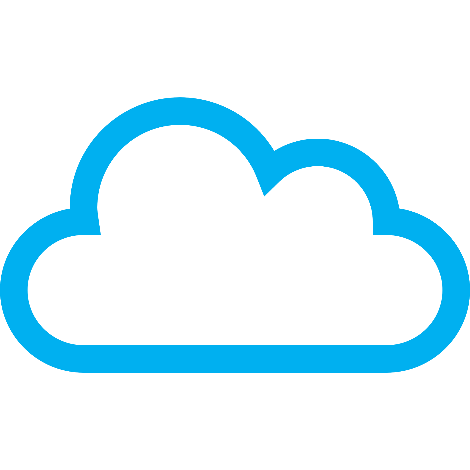 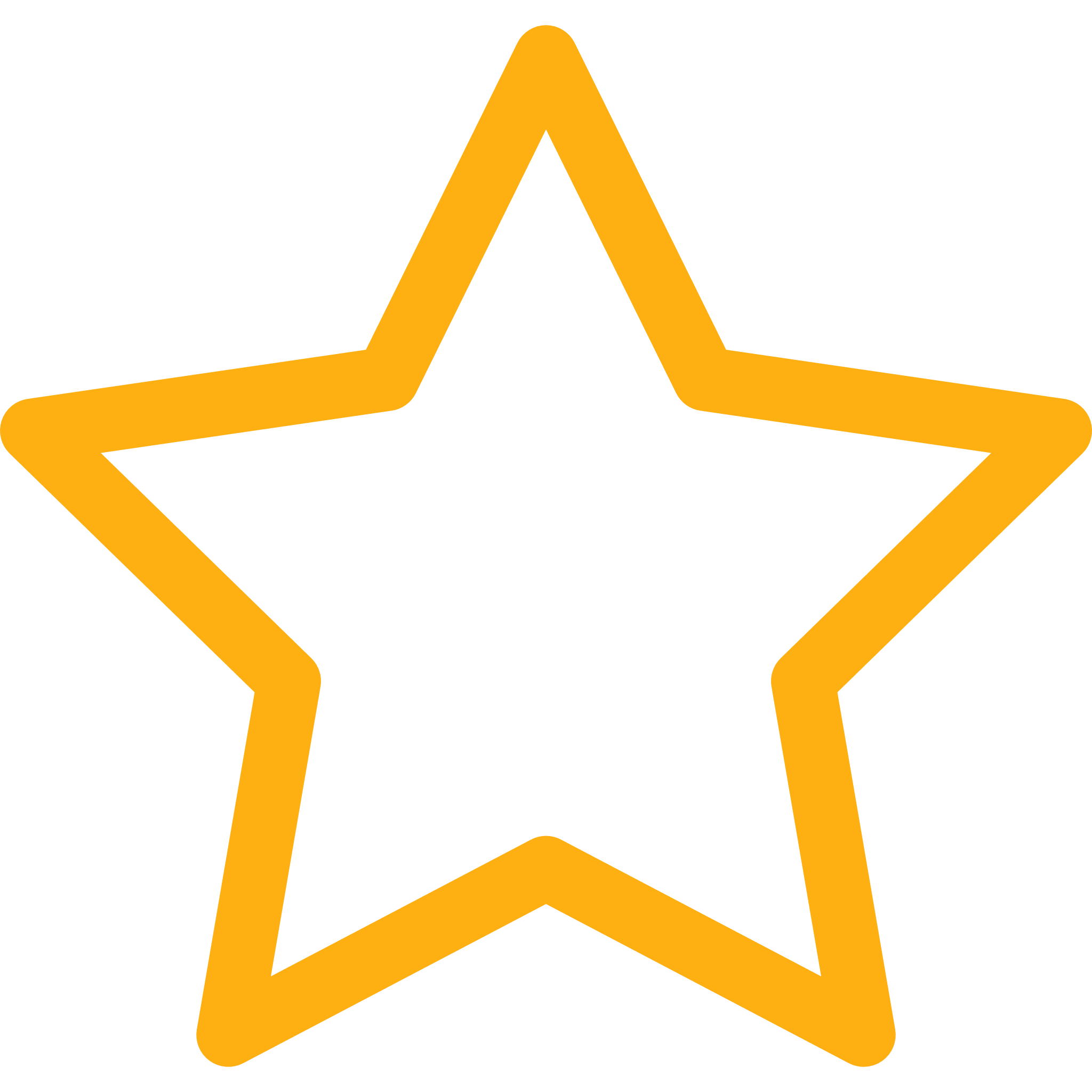 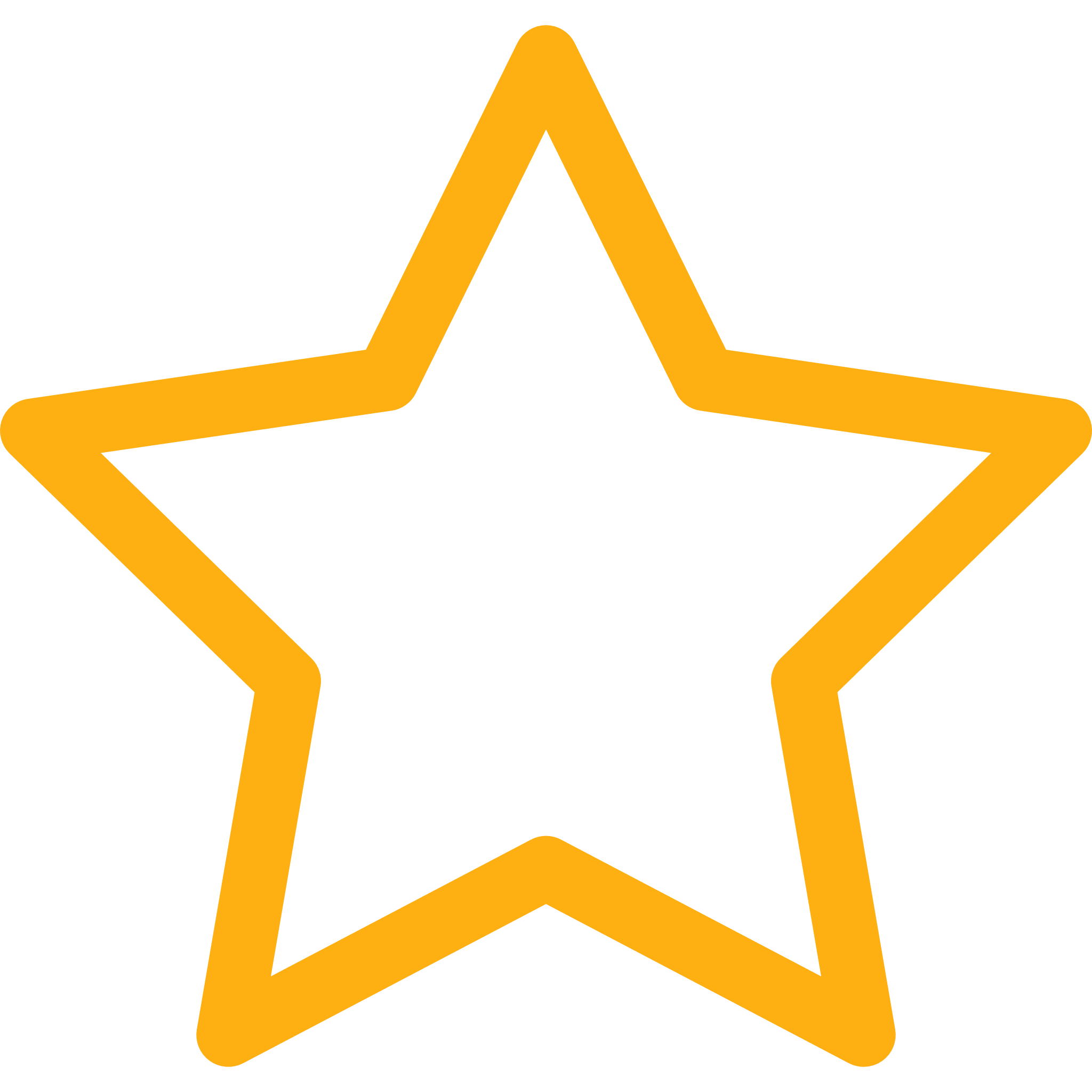 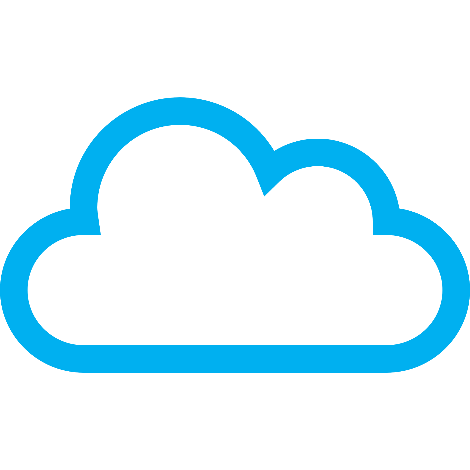 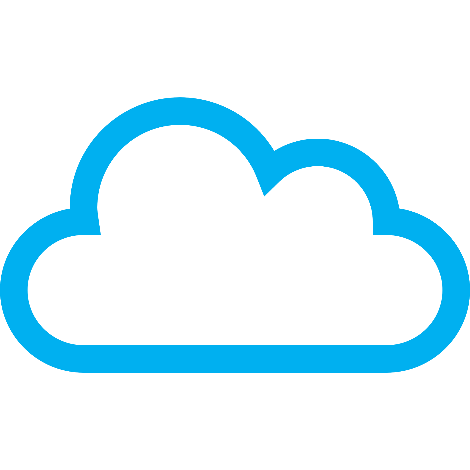 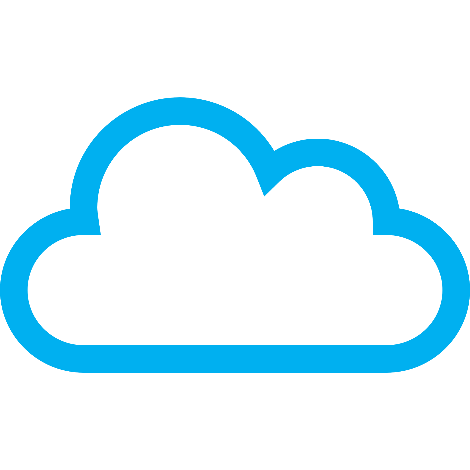 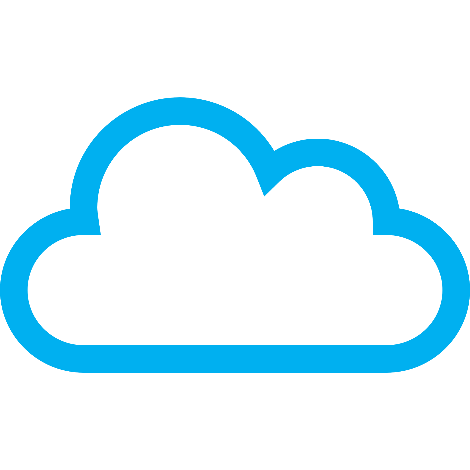 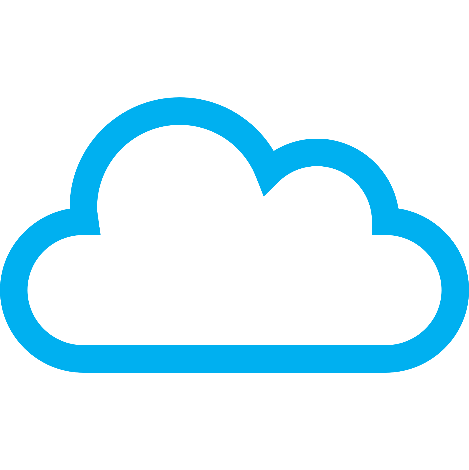 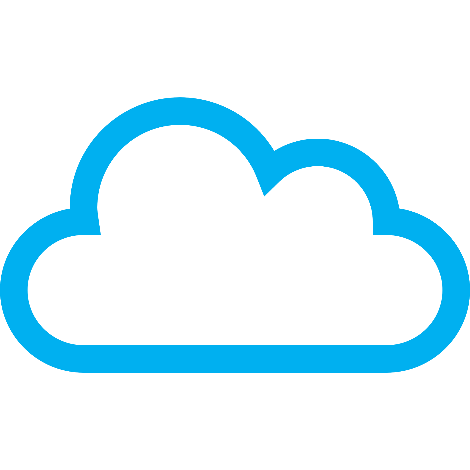 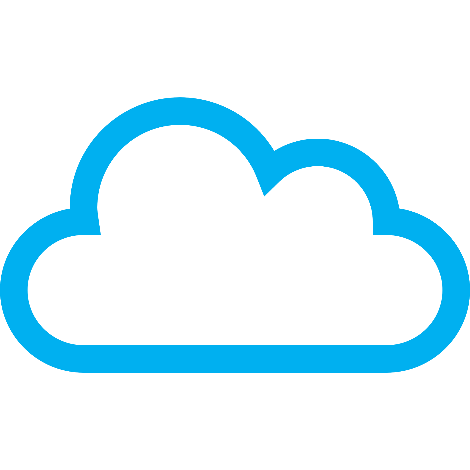 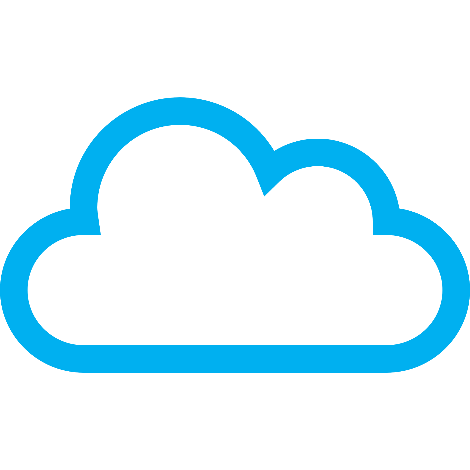 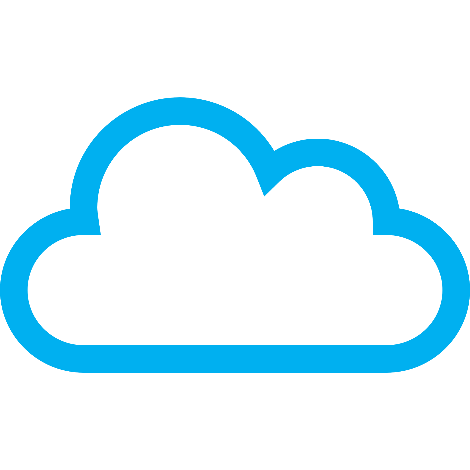 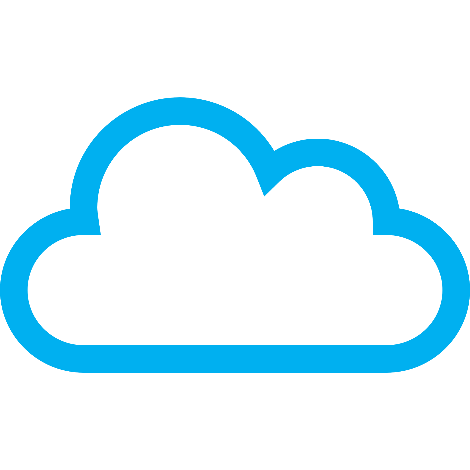 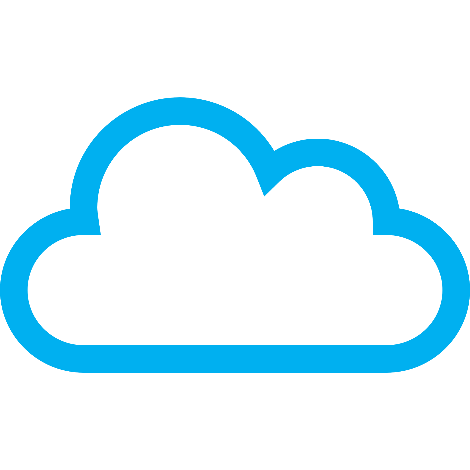 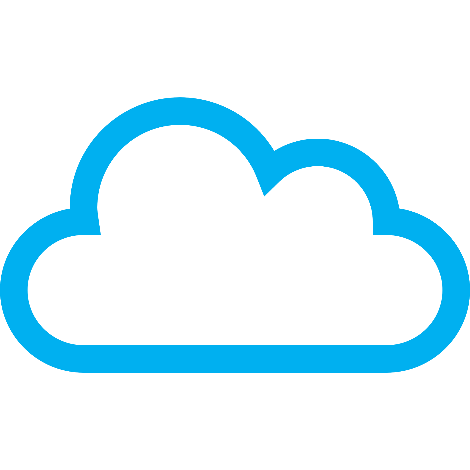 Bài 3: Siêng năng, kiên trì
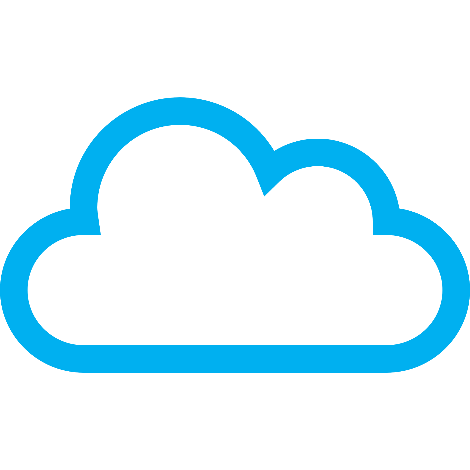 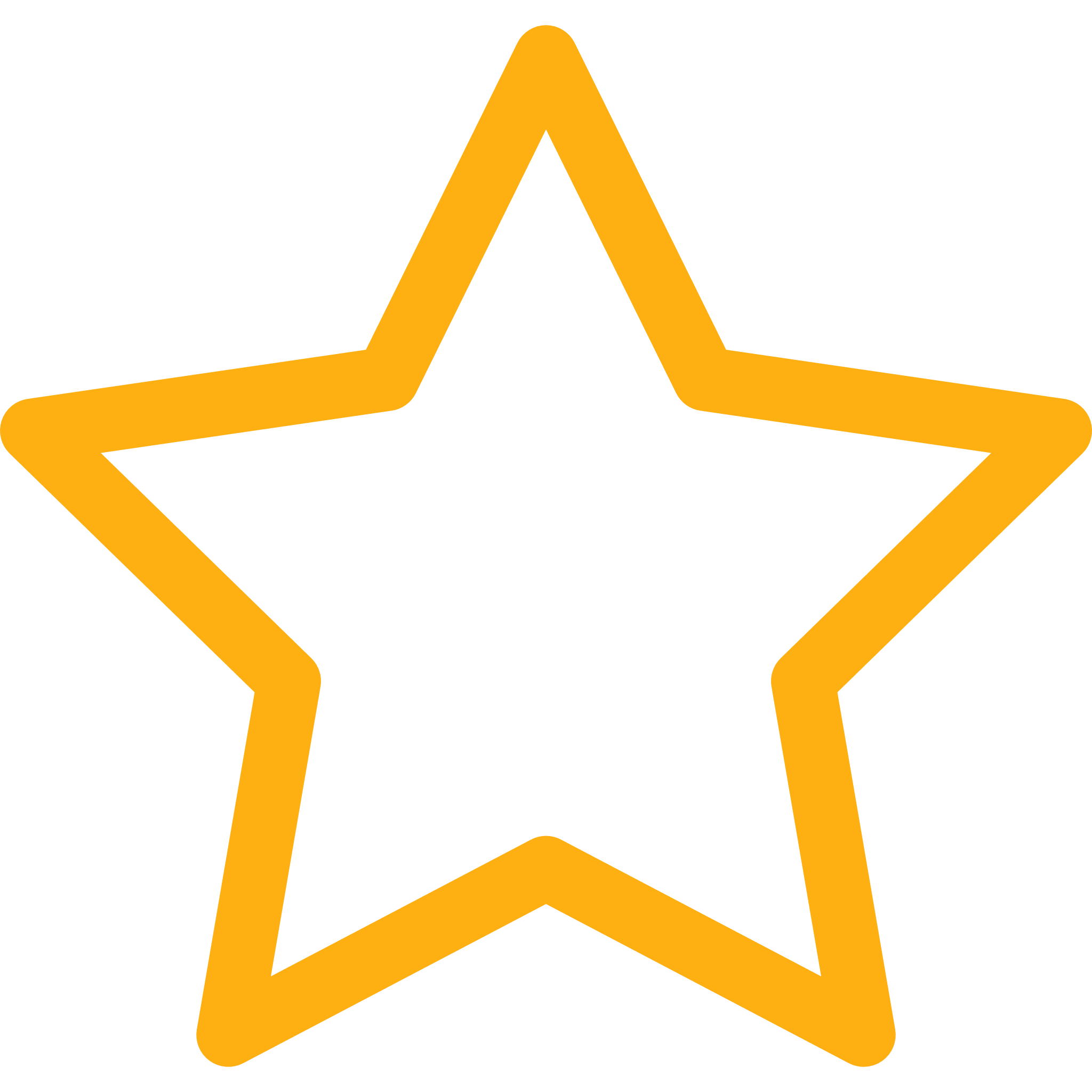 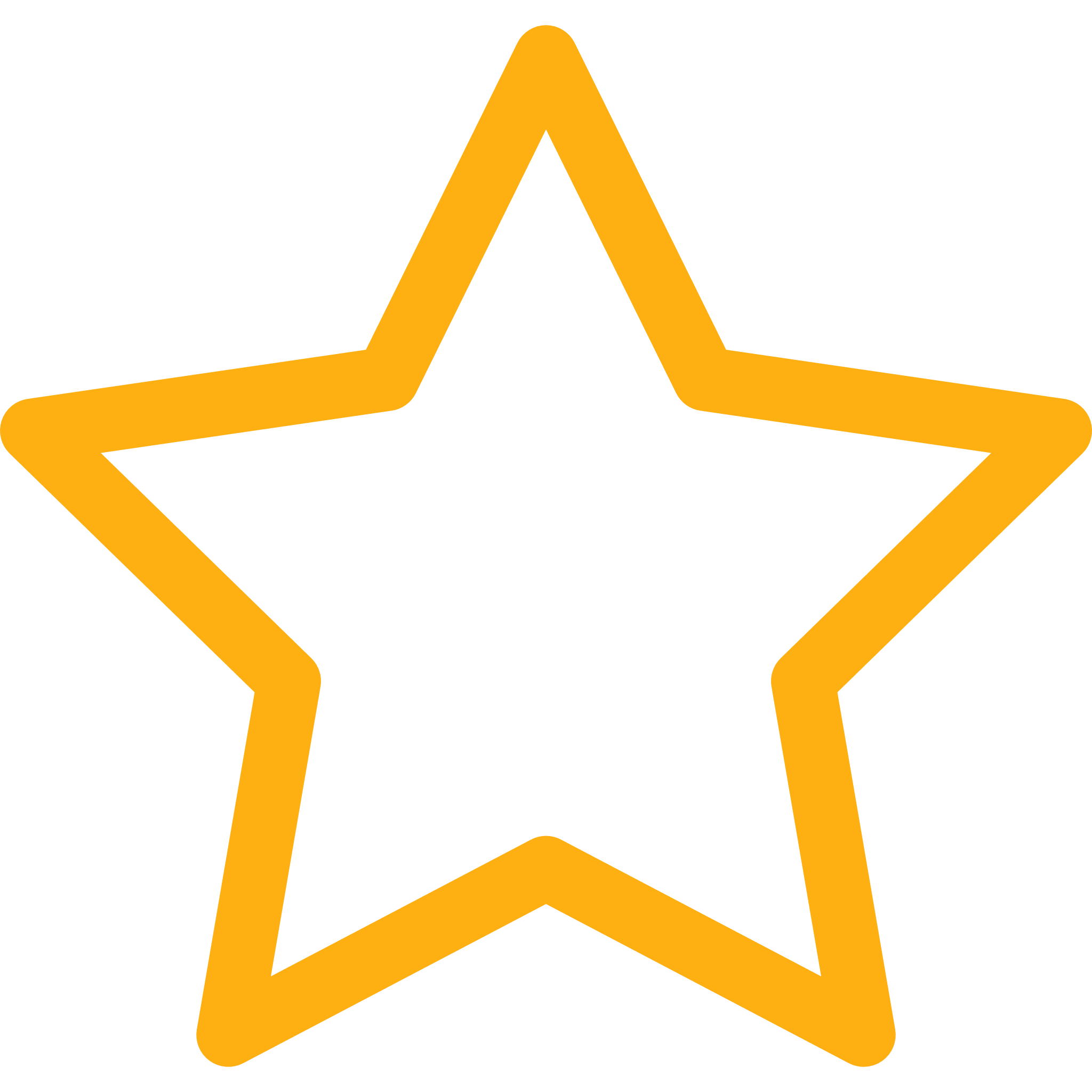 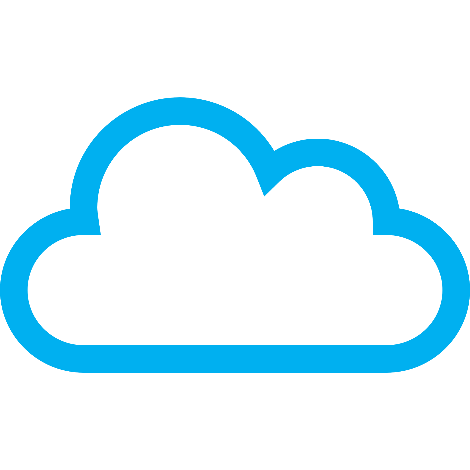 Biểu hiện: 
+ Trong học tập: Đi học đều, làm bài tập đầy đủ, tích cực tham gia vào các hoạt động học tập ở lớp, gặp bài khó không nản lòng,…
+ Trong lao động: Chăm chỉ làm các công việc trong gia đình phù hợp với lứa tuổi.
+ Trong cuộc sống hằng ngày: Tích cực tham gia các hoạt động xã hội do nhà trường và địa phương tổ chức.
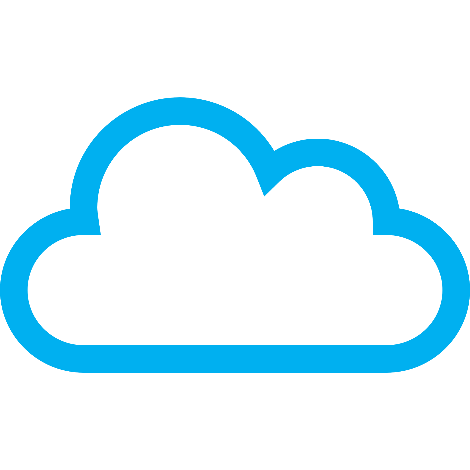 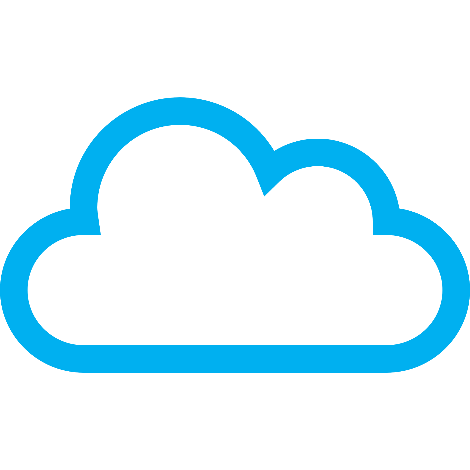 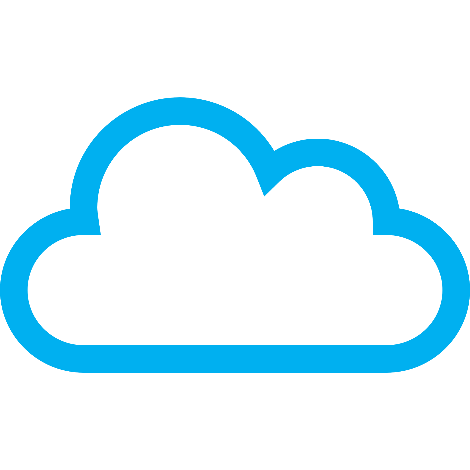 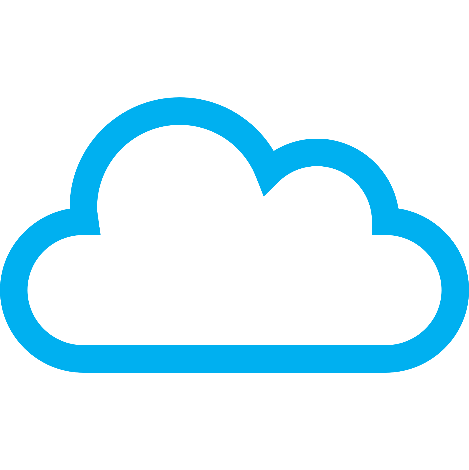 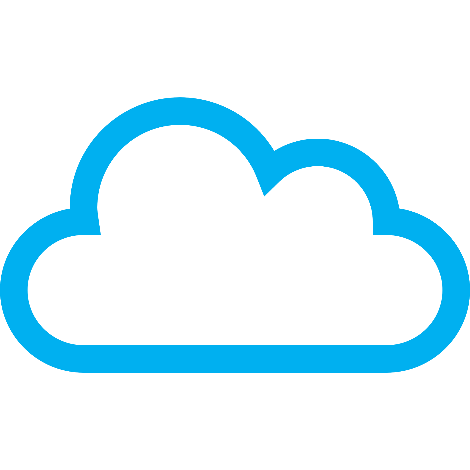 - Ý nghĩa: Siêng năng, kiên trì giúp con người vượt qua khó khăn, thử thách và hướng tới   thành công, hạnh phúc.
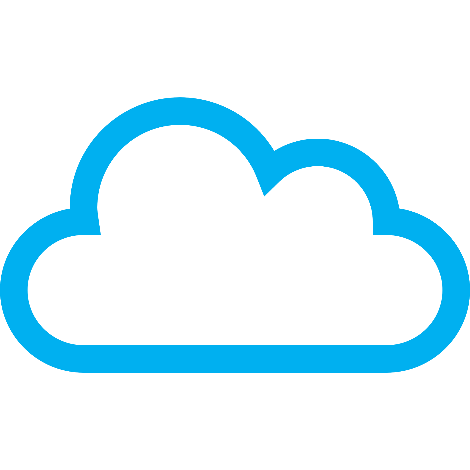 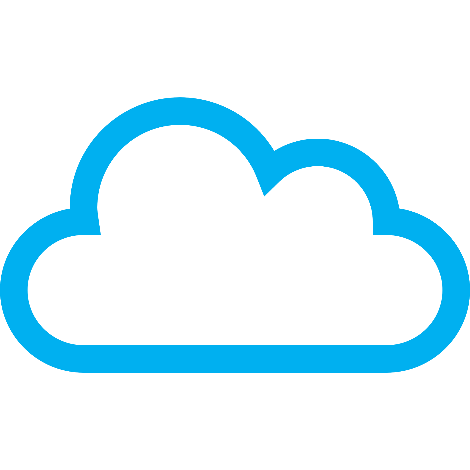 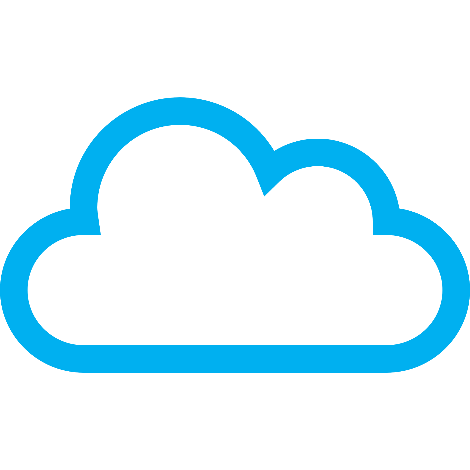 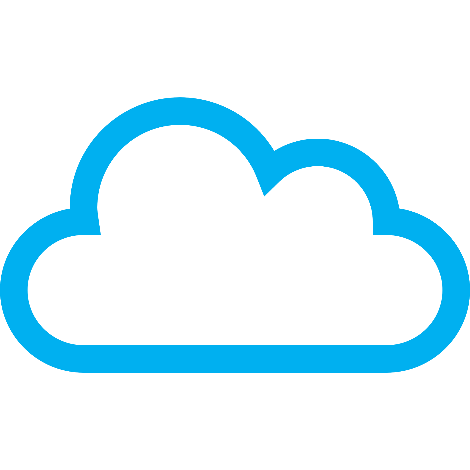 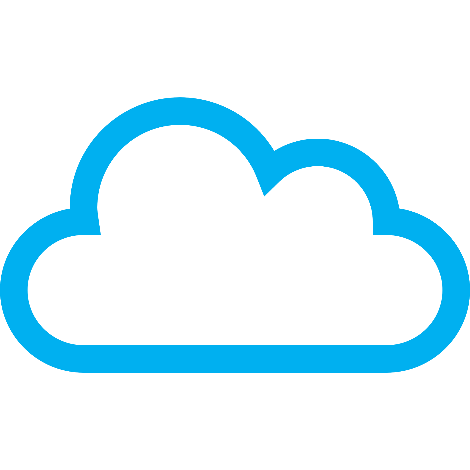 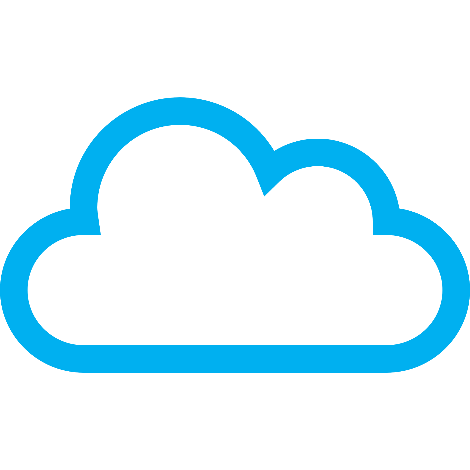 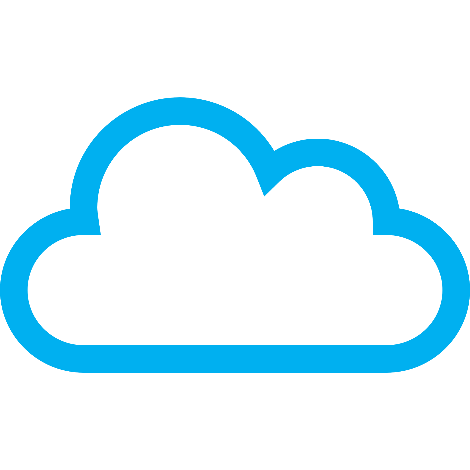 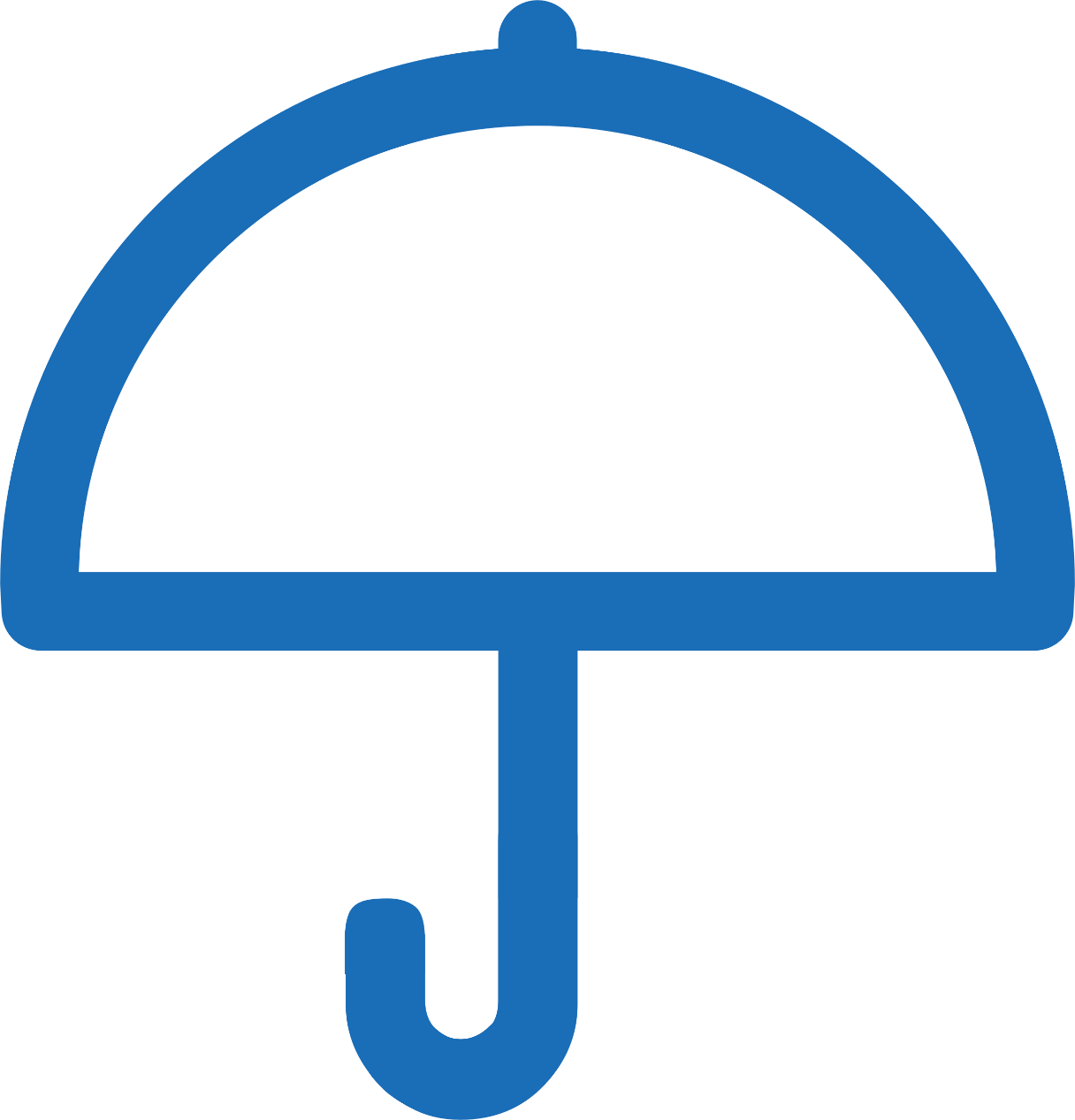 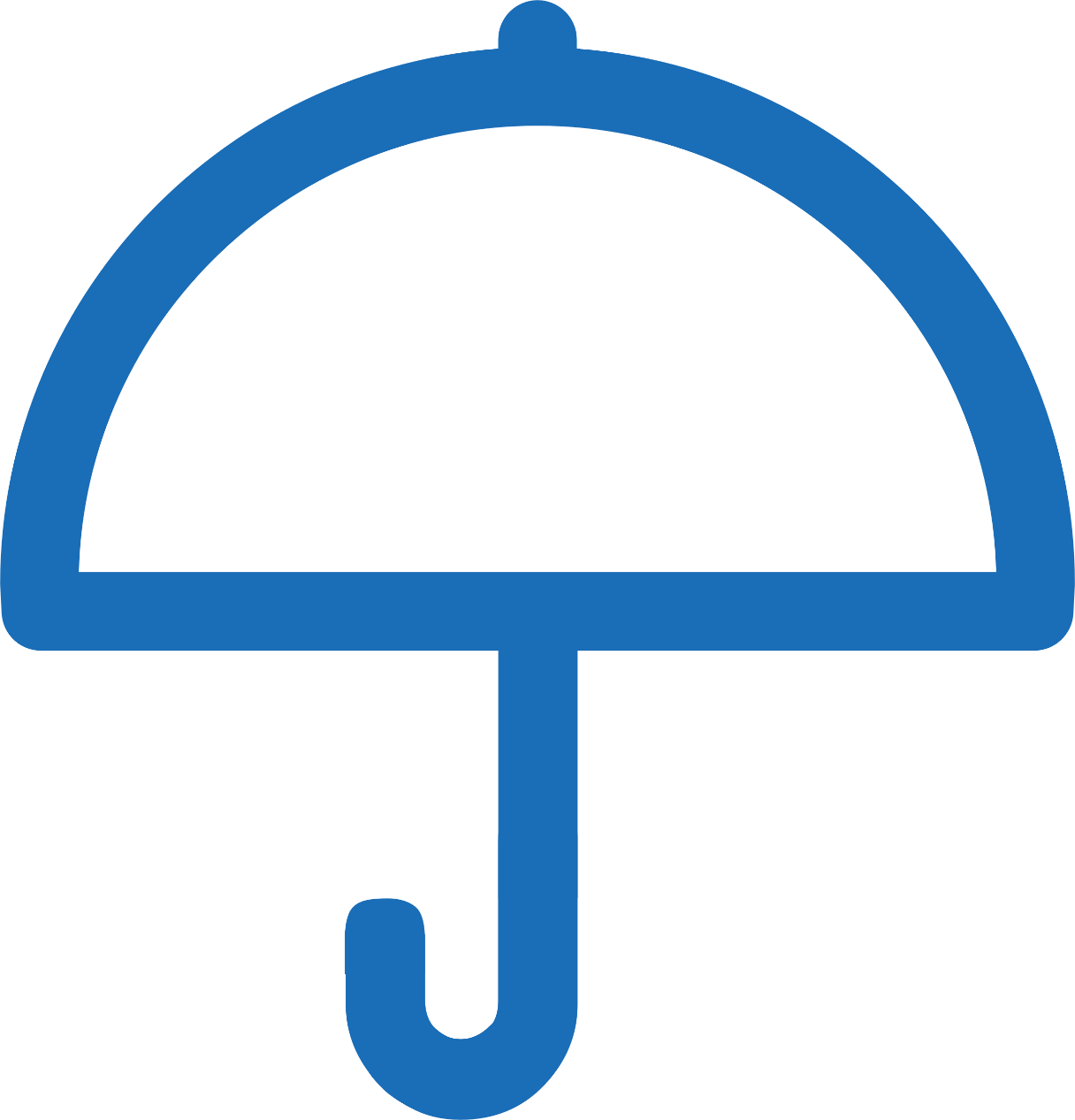 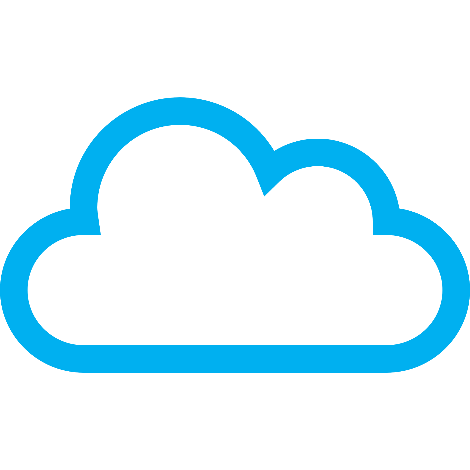 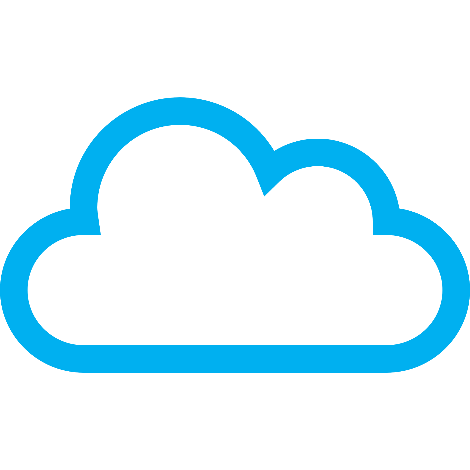 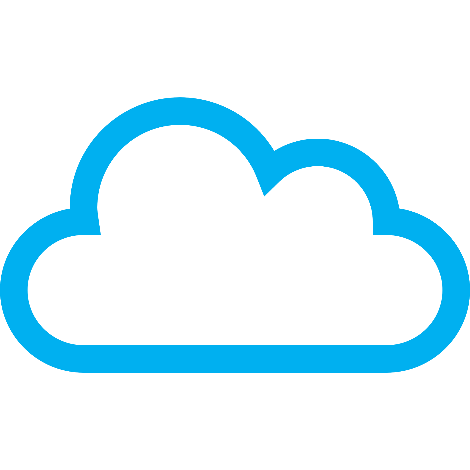 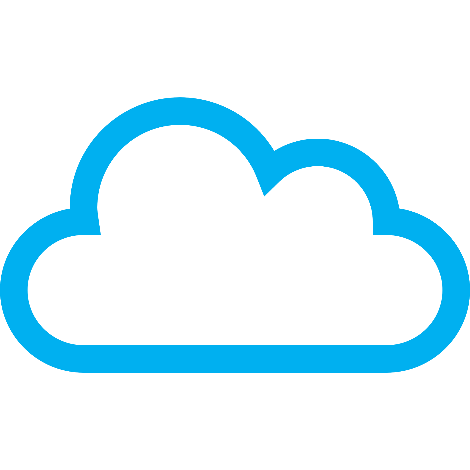 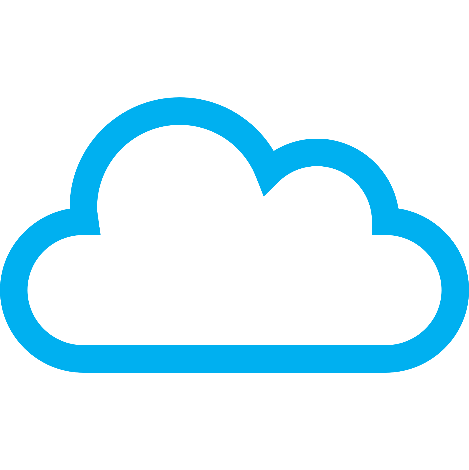 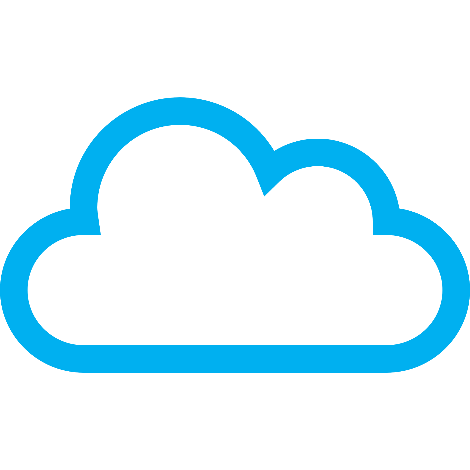 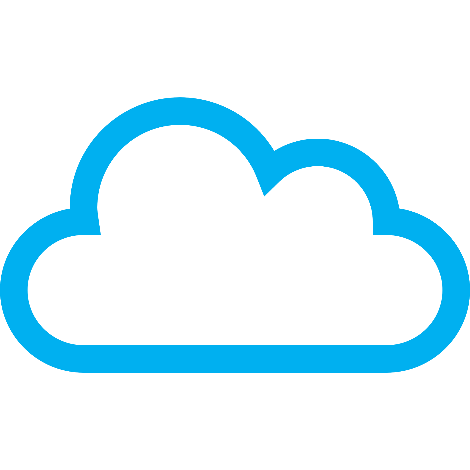 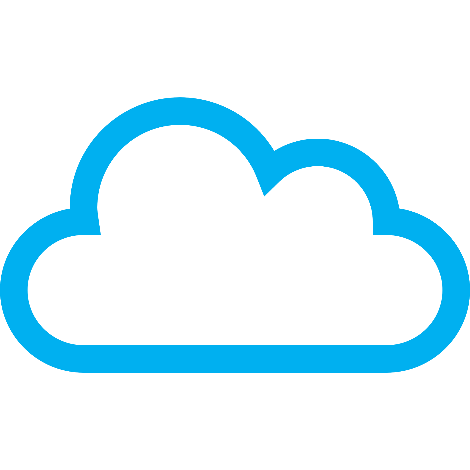 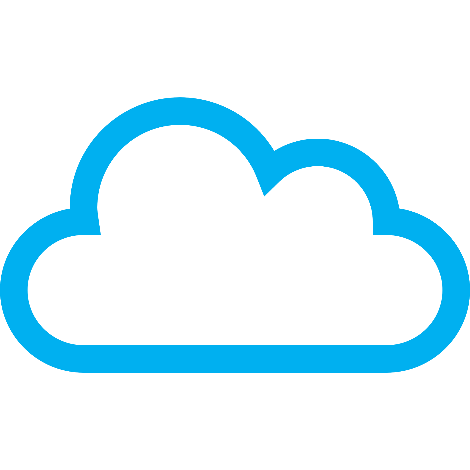 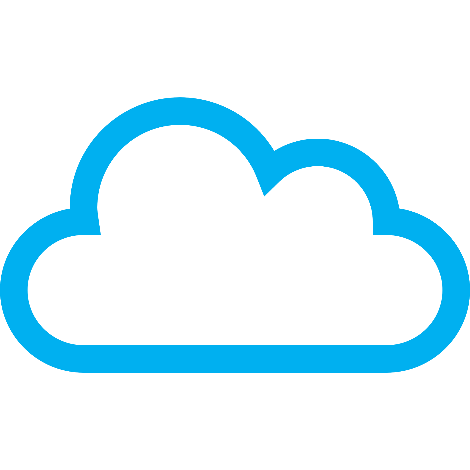 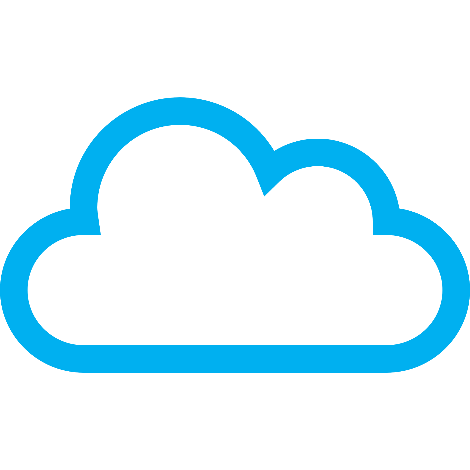 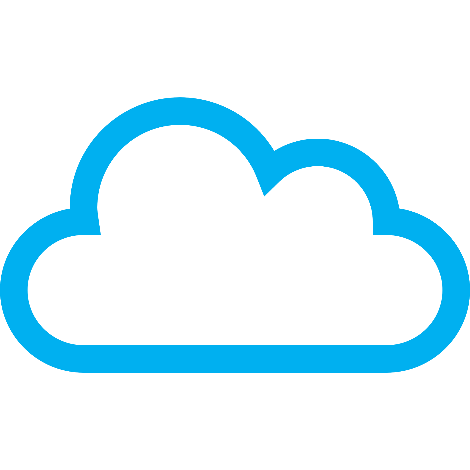 Bài 4: Tôn trọng sự thật
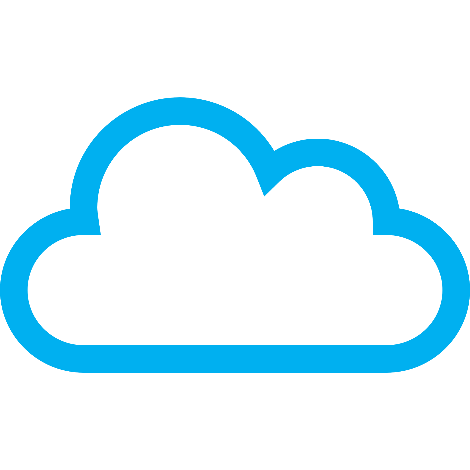 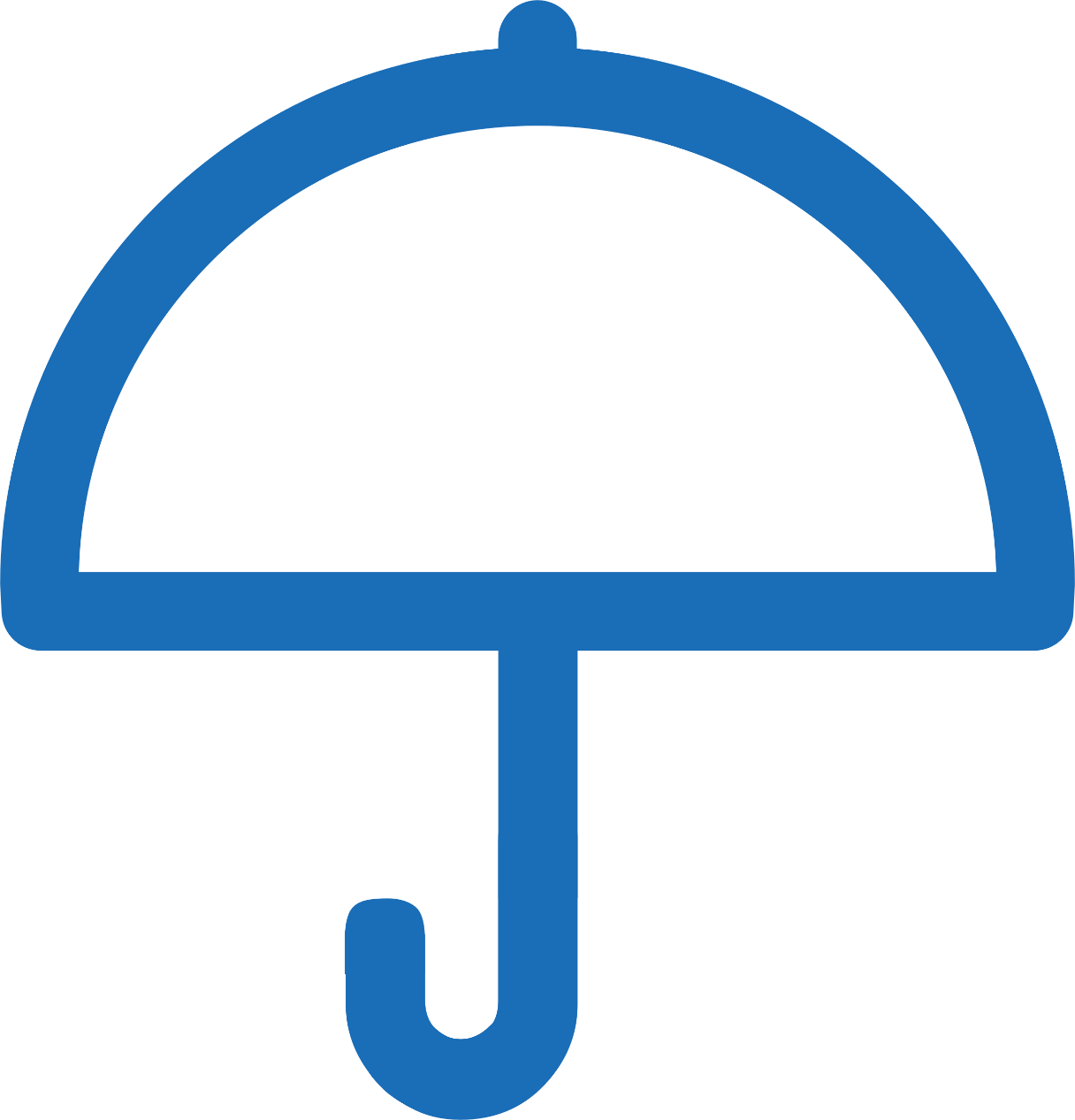 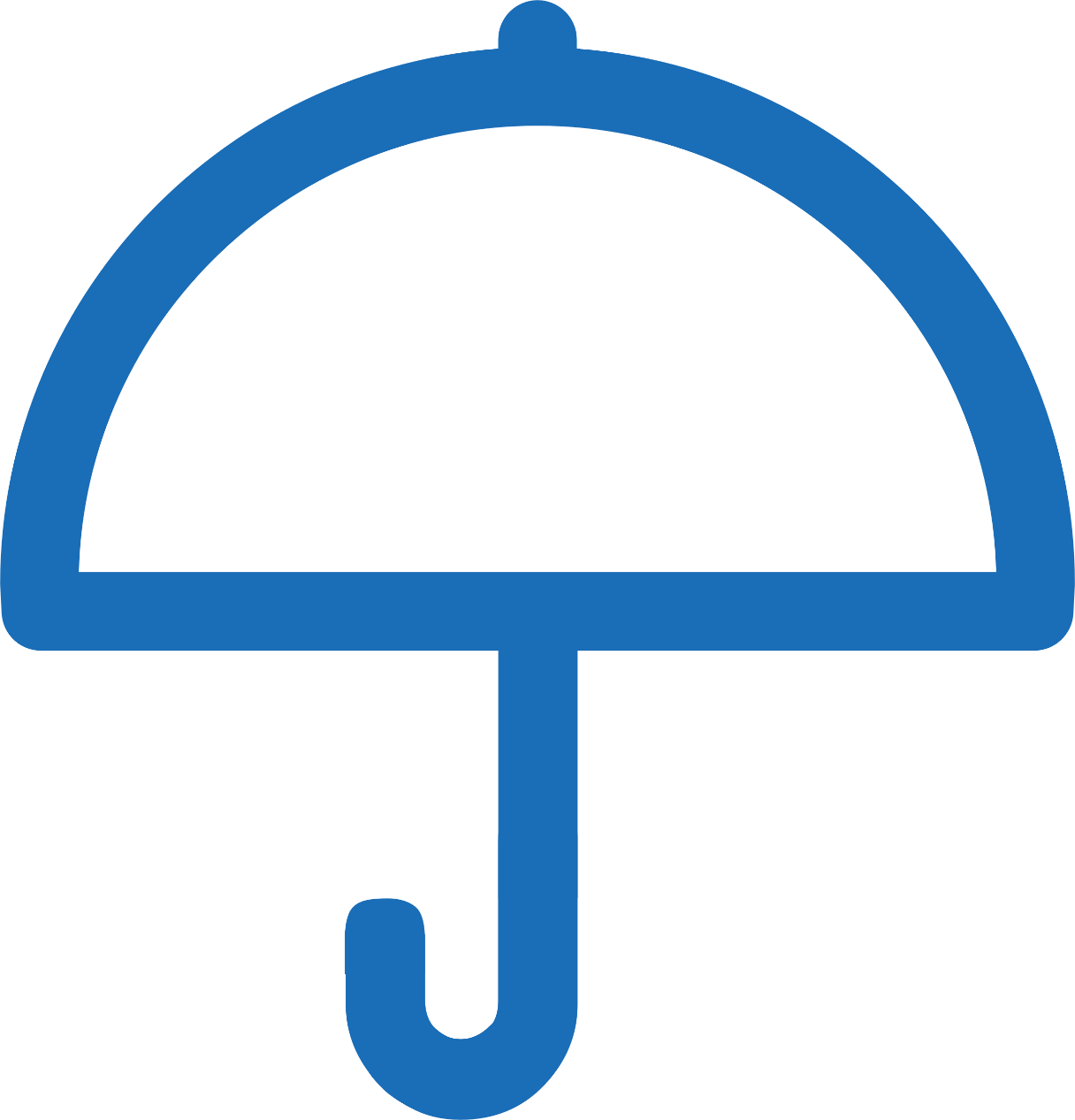 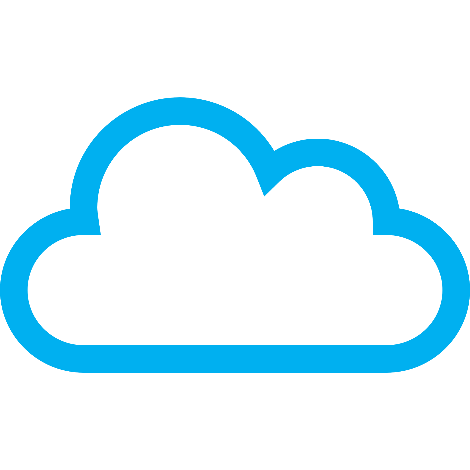 Khái niệm:
+ Sự thật là điều đúng với thực tế hoặc có thể được chứng minh với bằng chứng.
+ Tôn trọng sự thật là công nhận cái có thật, đã và đang diễn ra trong thực tế; suy nghĩ, nói và làm theo đúng sự thật.
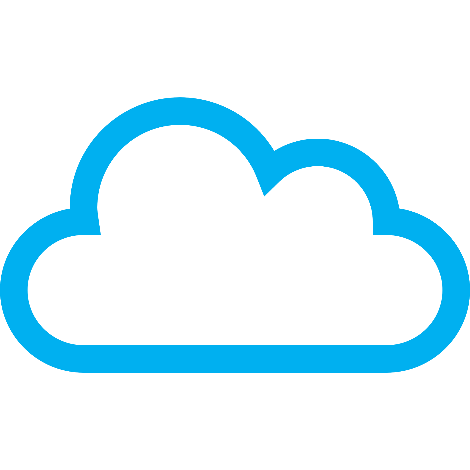 Biểu hiện:
+ Học sinh nói đúng sự thật với thầy cô, bạn bè và những người xung quanh.
+ Người dân nói thật, cung cấp đúng thông tin với những người có trách nhiệm.
+ Nhận xét, đánh giá đúng sự thật, dù có thể không có lợi cho mình.
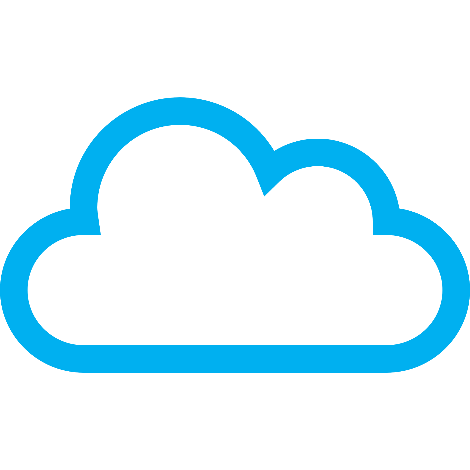 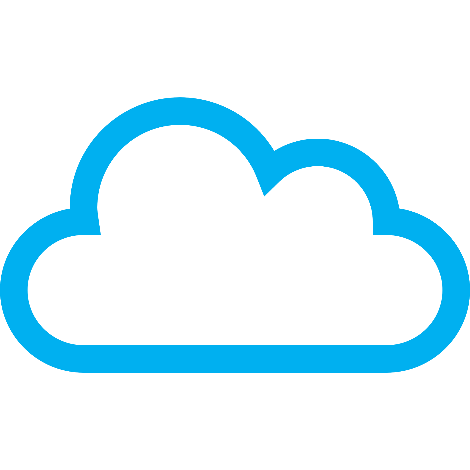 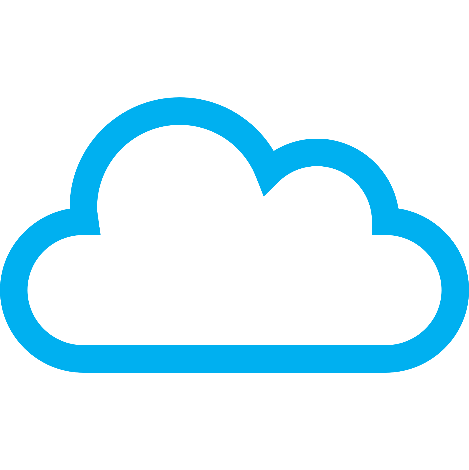 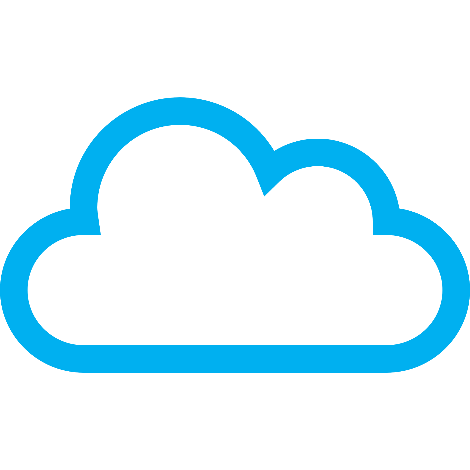 Thanks For Watching!